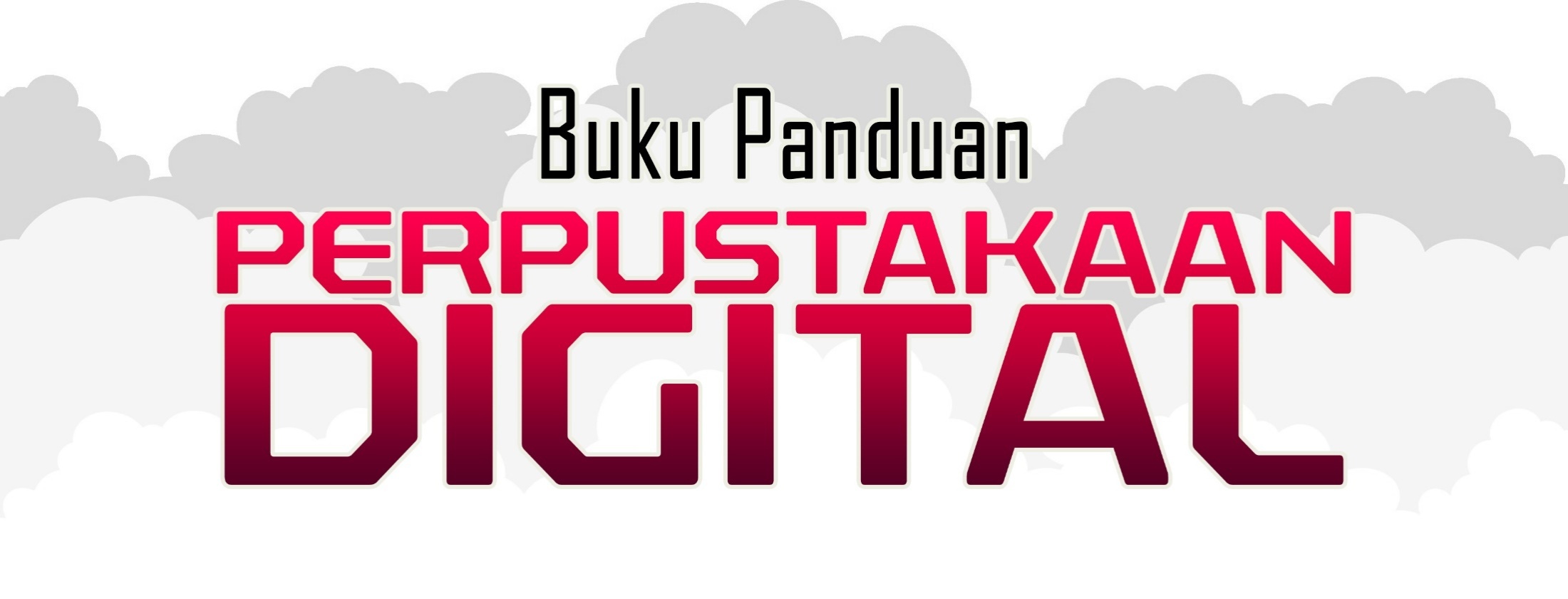 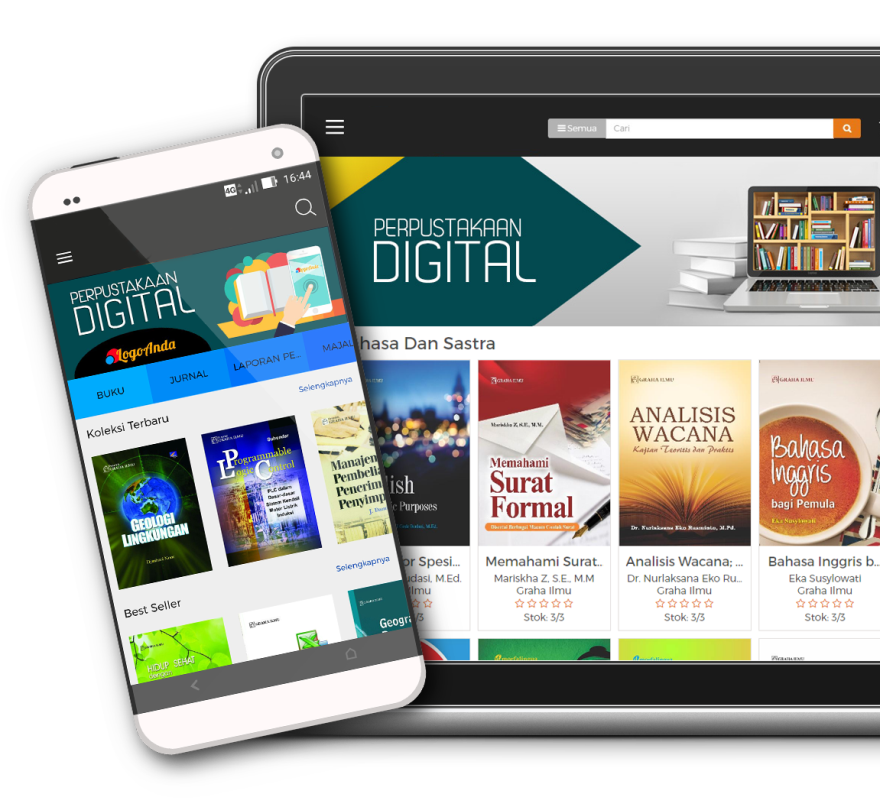 APLIKASI Ver. 4.0
Copyright 2020
APLIKASI Ver. 4.0
Copyright 2020
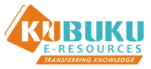 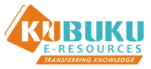 Versi 4.0
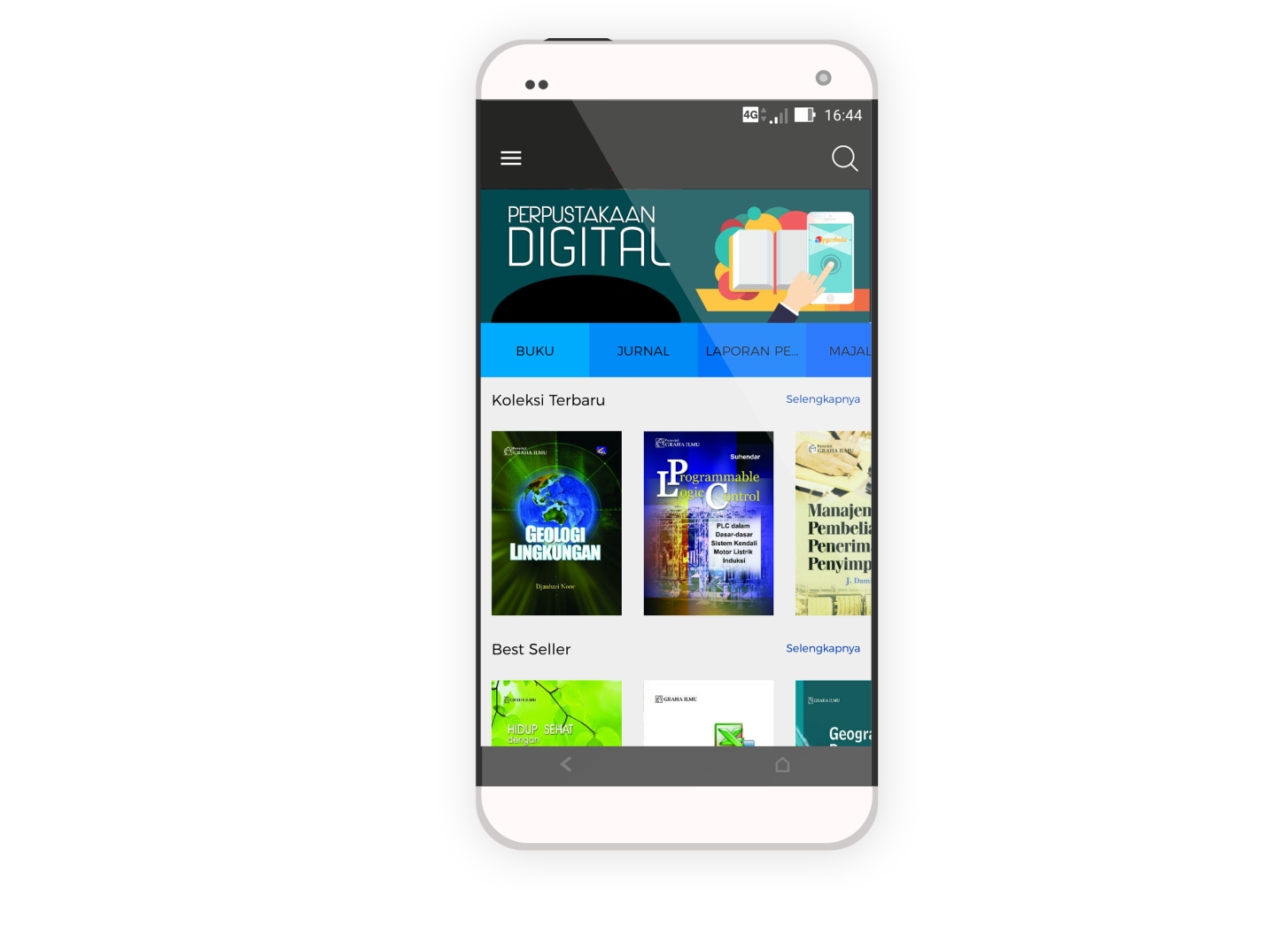 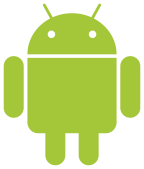 Aplikasi Versi
ANDROID
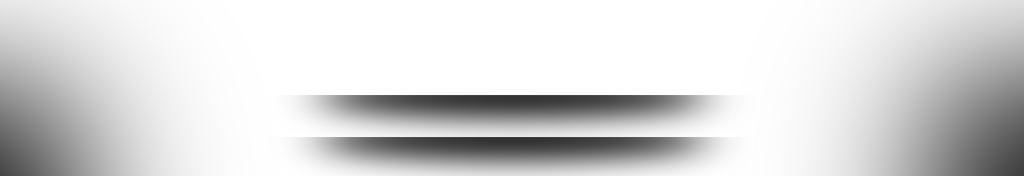 DIGITAL LIBRARY
Install melalui Playstore diperangkat Smartphone Anda
Download Aplikasi Versi Android
Download/Install Aplikasi diperangkat Smartphone Anda
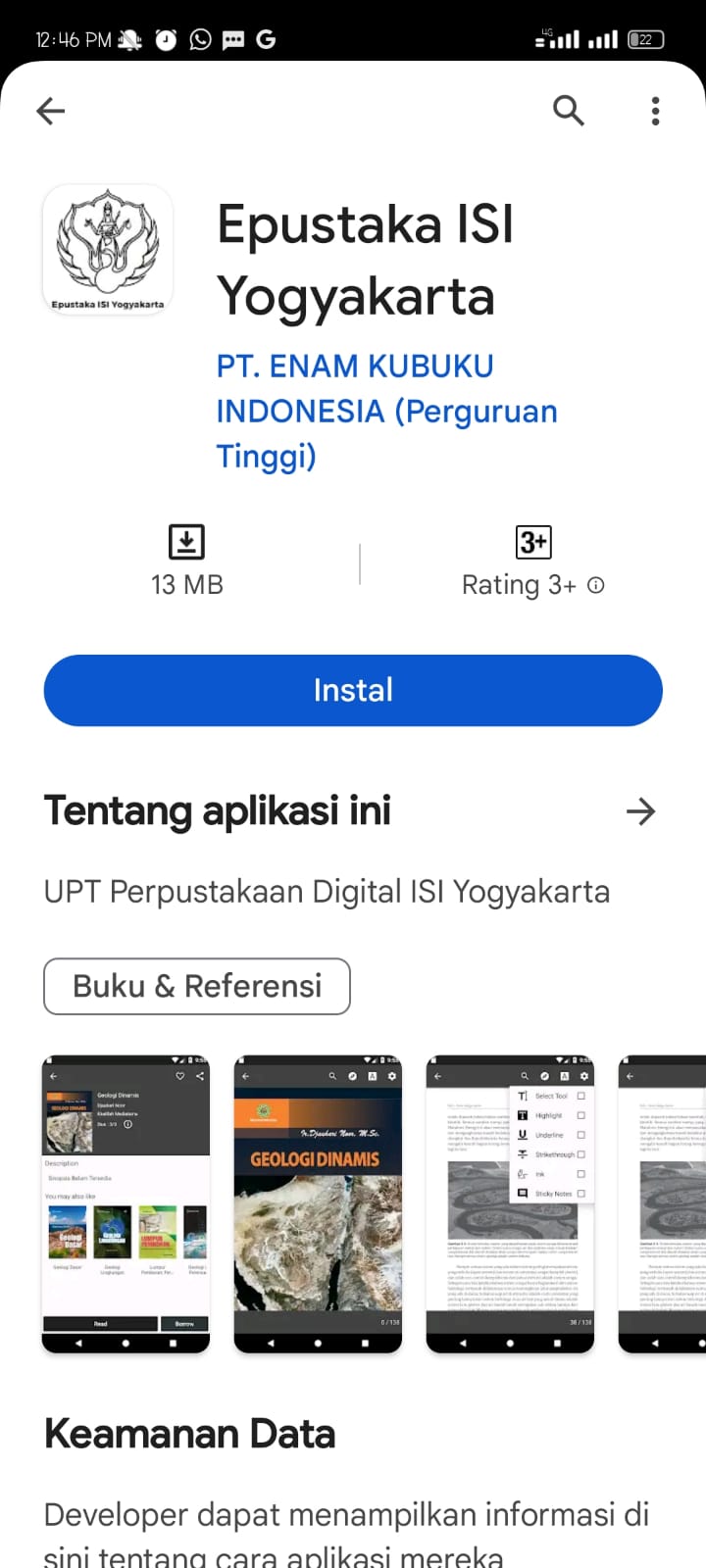 KATA KUNCI :
Epustaka ISI Yogyakarta
Buka Android Play Store, 

	
	lalu ketik dipencarian : 
		Epustaka ISI Yogyakarta 
2.	Klik Install untuk memulai download aplikasi
3.	Klik buka untuk memulai aplikasi
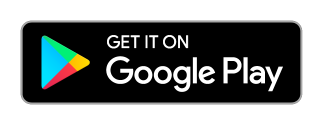 Form Masuk, Daftar & Lupa Password
Form untuk masuk Aplikasi, Jika belum memiliki akun silahkan lakukan pendaftaran
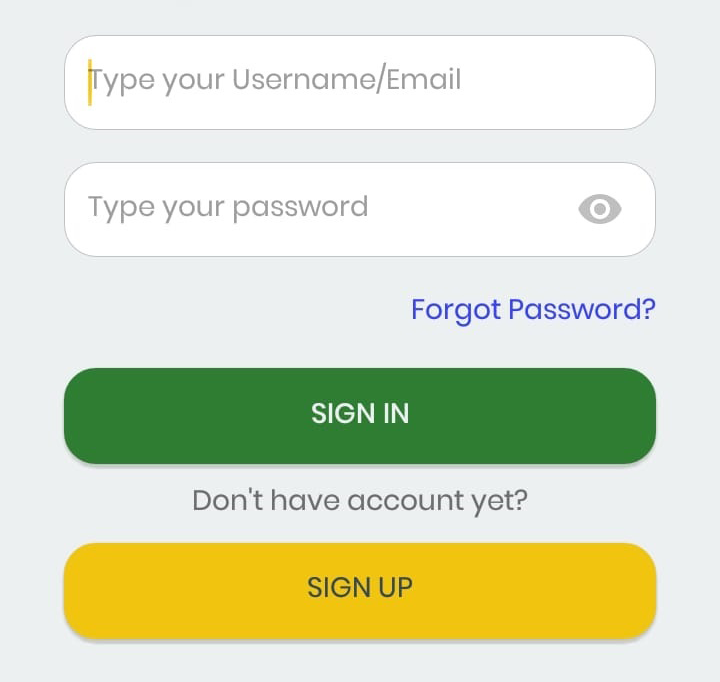 Keterangan Gambar :

Registrasi
	Jika Anda belum memiliki Akun
2.		Sign In / Masuk
	Jika Anda Sudah memiliki Akun
3.	Lupa Kata Sandi
	Jika Anda lupa kata sandi
3
2
1
Cara Registrasi
Ikuti langkah-langkah dibawah ini untuk melakukan registrasi/Pendaftaran.
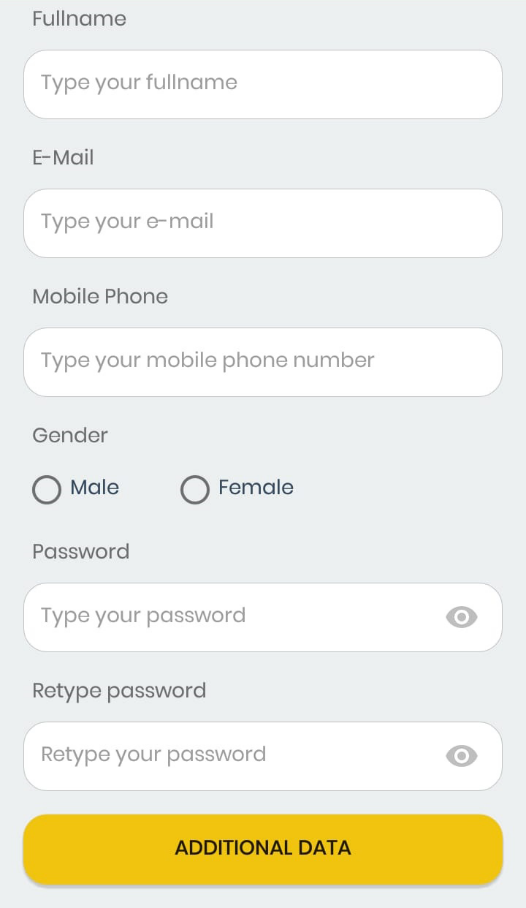 Isi form dengan lengkap dan benar
Klik Tombol Kirim Registrasi
3.		Setelah Pendaftaran berhasil.Silahkan cek e-mail Anda sesuai dengan e-mail yang anda daftarkan untuk diverifikasi. 
		Lalu Klik tombol OK
Kirim 
Registrasi
Registrasi
Cara Registrasi
Ikuti langkah-langkah dibawah ini untuk melakukan registrasi/Pendaftaran.
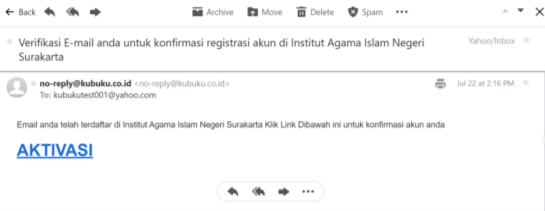 Lakukan AKTIVASI email dengan cara membuka email yang didaftarkan Lalu buka email yang telah dikirimkan oleh sistem dengan nama akun: 
	no-reply@kubuku.co.id 
	Setelah itu klik link AKTIVASI yang ada di dalam email.
	Jika email tidak di temukan pada inbox, silahkan cek pada spam
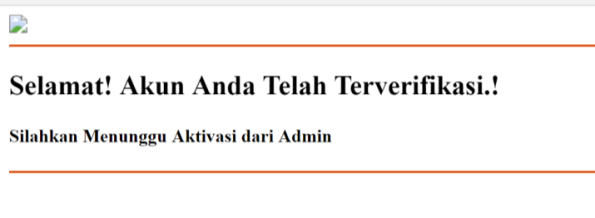 Akun anda telah diaktivasi selanjutnya 
	menunggu admin perpustakaan untuk menerima permintaan pendaftaran
Setelah pendaftaran anda di terima
	oleh admin perpustakaan maka akan ada pemberitahuan akun anda sudah di terima.
	Silahkan melakukan login pada aplikasi.
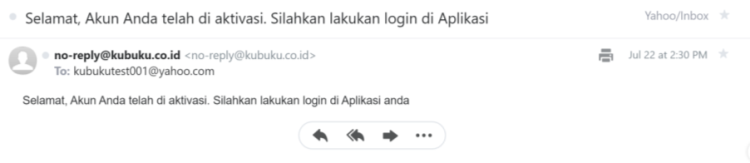 Cara Sign In/Login
Ikuti langkah-langkah dibawah ini untuk melakukan Login.
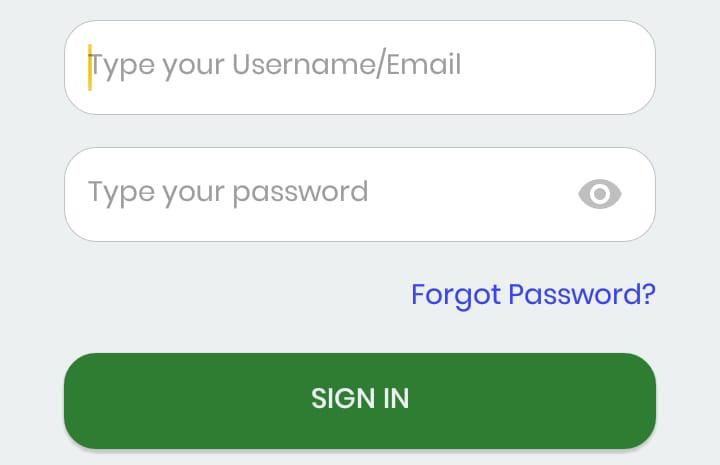 Silahkan Isi
Pilih Sign In
Setelah Anda melakukan Registrasi maka Anda dapat
Melakukan Sign In / Login.
Masukkan email dan kata sandi Anda sesuai dengan data
Registrasi yang telah anda lakukan untuk dapat masuk 
ke Aplikasi
Lupa Kata Sandi
Ikuti langkah-langkah dibawah ini saat Anda lupa kata sandi Anda.
Silahkan klik “ Lupa Kata Sandi “ 
	untuk mengganti kata sandi
3.   Silahkan cek email anda untuk mendapatkan
	langkah selanjutnya
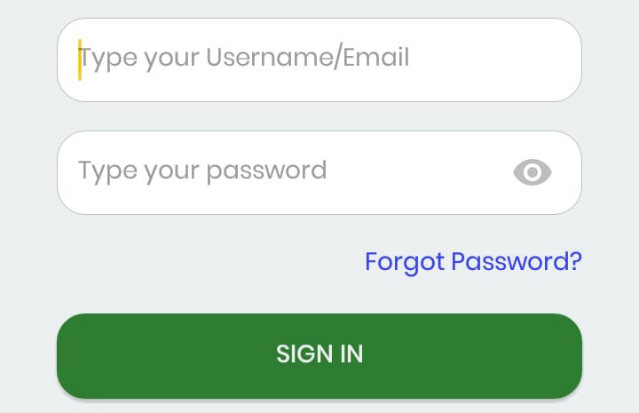 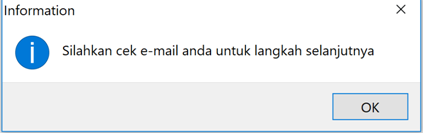 Pilih
Klik
Pilih
2.  Masukkan email anda, lalu pilih Submit/Kirim
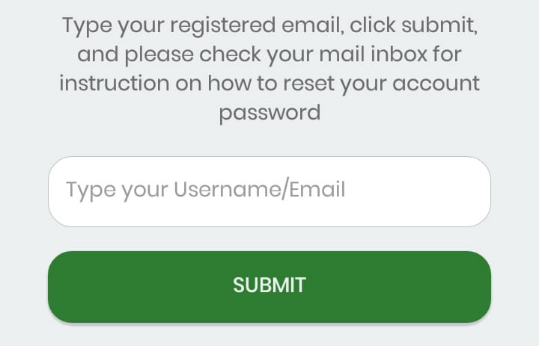 Lupa Kata Sandi
Ikuti langkah-langkah dibawah ini saat Anda lupa kata sandi Anda.
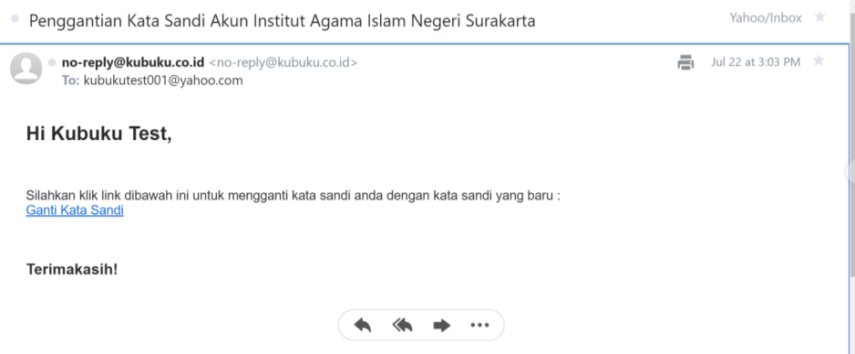 Klik
Buka email dengan subjek Penggantian Kata sandi lalu klik Ganti Kata Sandi
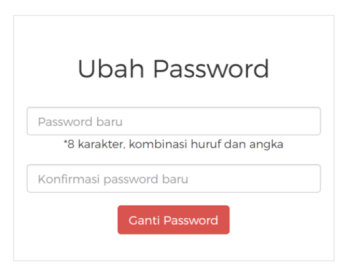 Masukkan kata sandi baru pada kolom password baru Lalu ulangi
	mengetik kata sandi pada kolom konfirmasi password baru. 
	Setelah itu klik ganti password
Tampilan Depan Aplikasi
1
3
2
Keterangan Gambar:
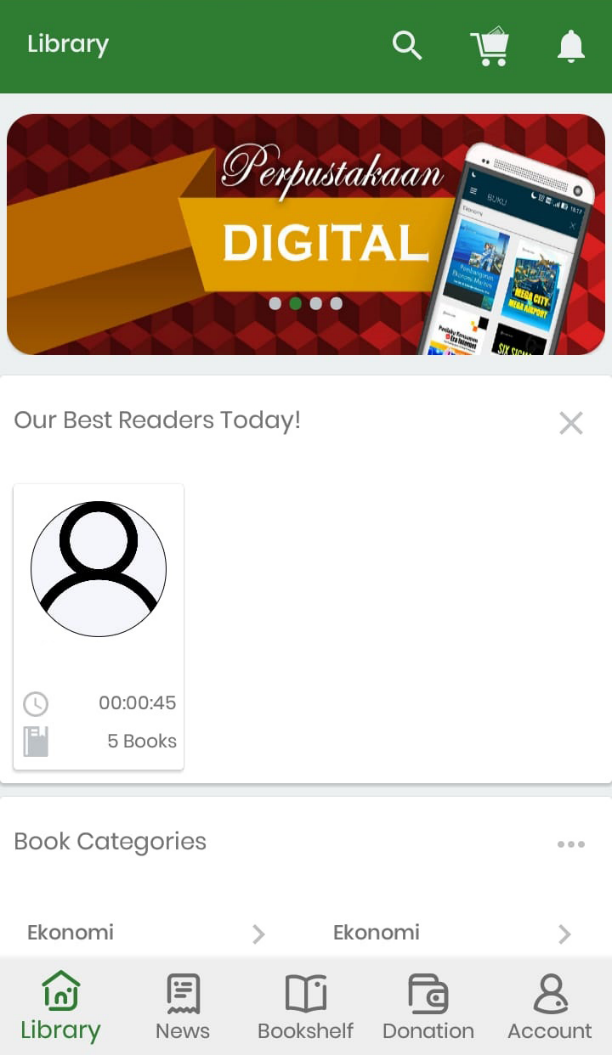 Pencarian
	Pencarian berdasarkan Judul, Penulis, Penerbit dll.
2.	Cart
	Keranjang Belanja
3.	Notifikasi
	Untuk melihat informasi bagi pembaca
4.	Banner
	Berisi informasi Buku, Kegiatan dan info lainnya.
5.	Pembaca Terbaik
	List pembaca terbaik yang  update setiap saat
6.	Kategori
	Kategori buku yang dapat dipilih sesuai keinginan
7.	Library
	Tampilan buku-buku yang ada di perpustakaan
8.	Berita
	Berisi berita-berita terkait dunia literasi
9.	BookShelf
	Berisi buku-buku yang sedang dan telah anda baca
10.	Donasi
	Apabila Anda ingin mendonasikan buku digital ke lembaga Anda
11.   Akun
	Tampilan informasi Akun Aplikasi Anda
4
5
6
7
11
8
10
9
Tampilan Pencarian
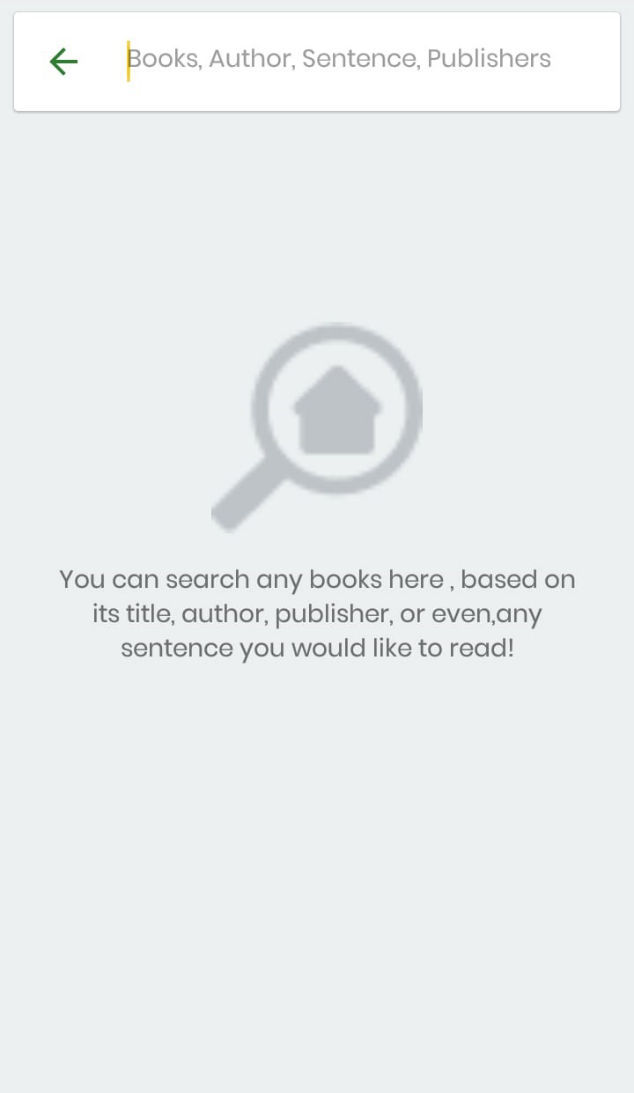 Menu pencarian yang dapat membantu menemukan judul buku, penulis, penerbit, bahkan kata atau kalimat yang terkandung dalam 
isi buku.
Masukkan kata kunci yang ingin ditemukan, aplikasi akan menampilkan 

2 hasil pencarian yaitu :

Pencarian Umum, yang menampilkan pencarian berdasarkan Judul, penulis ataupun penerbit yang terkait dengan kata pencarian
Pencarian Kalimat, yang akan menampilkan buku beserta halaman yang terkait dengan kata pencarian.
Tampilan Pencarian
Contoh Pencarian Kalimat
Contoh Pencarian Umum
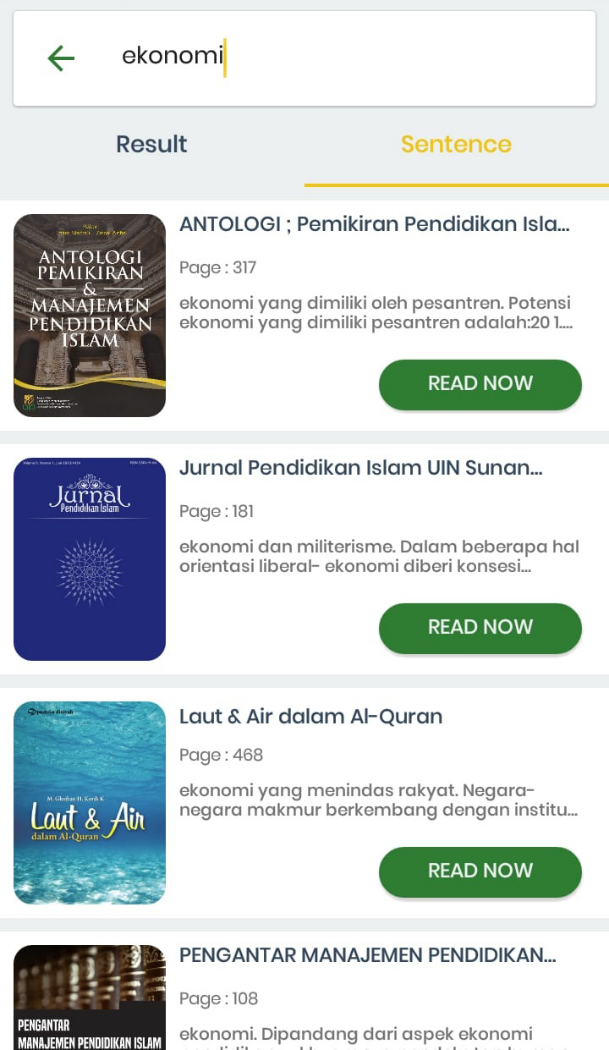 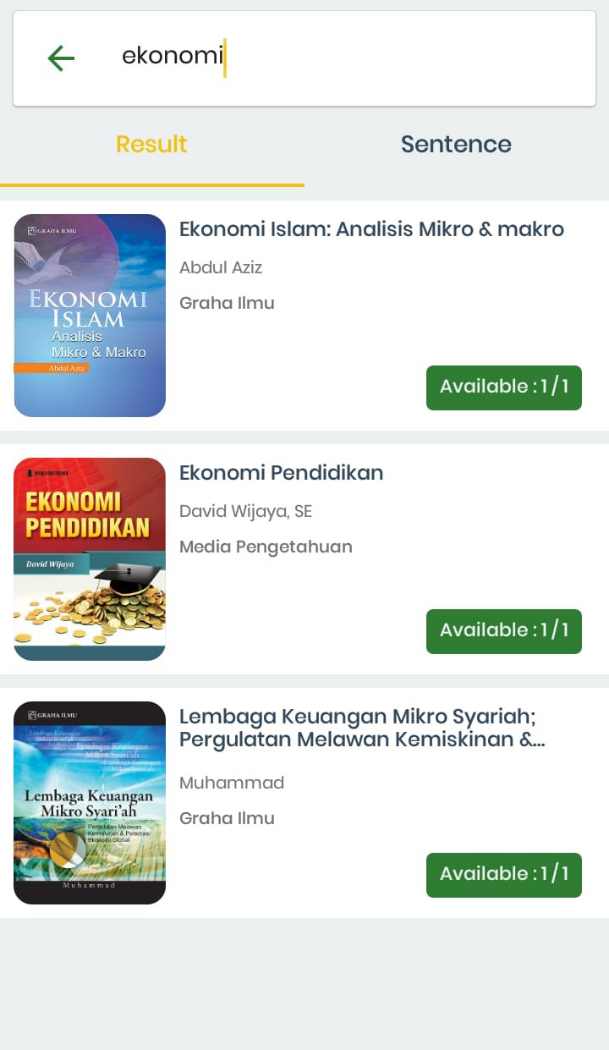 Tampilan Pencarian
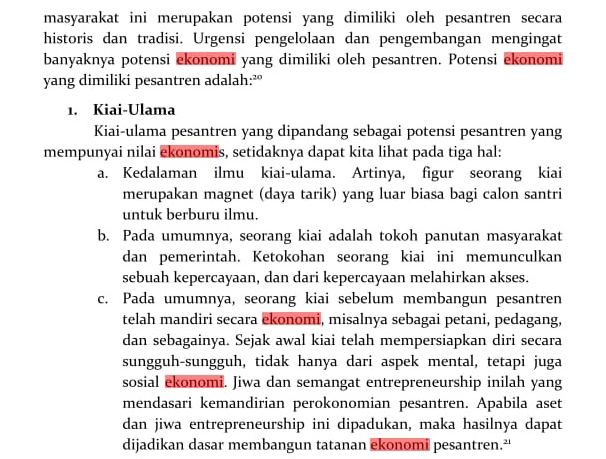 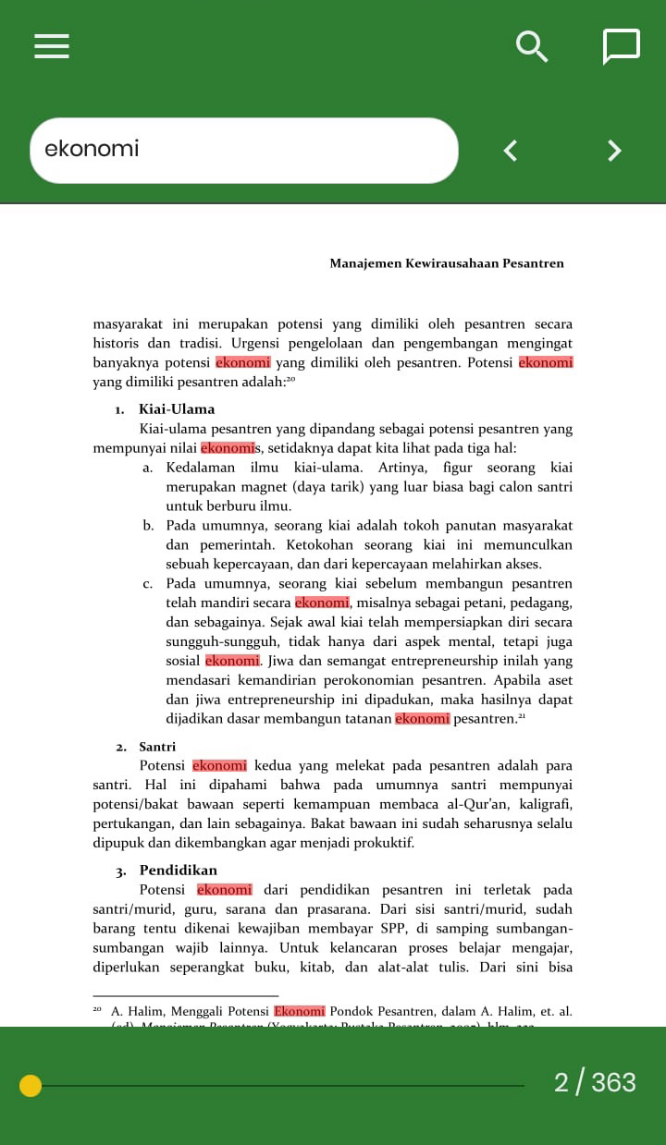 Hasil pencarian kalimat akan menampilkan kata atau kalimat yang terkait langsung kehalaman buku.
Pembaca Terbaik
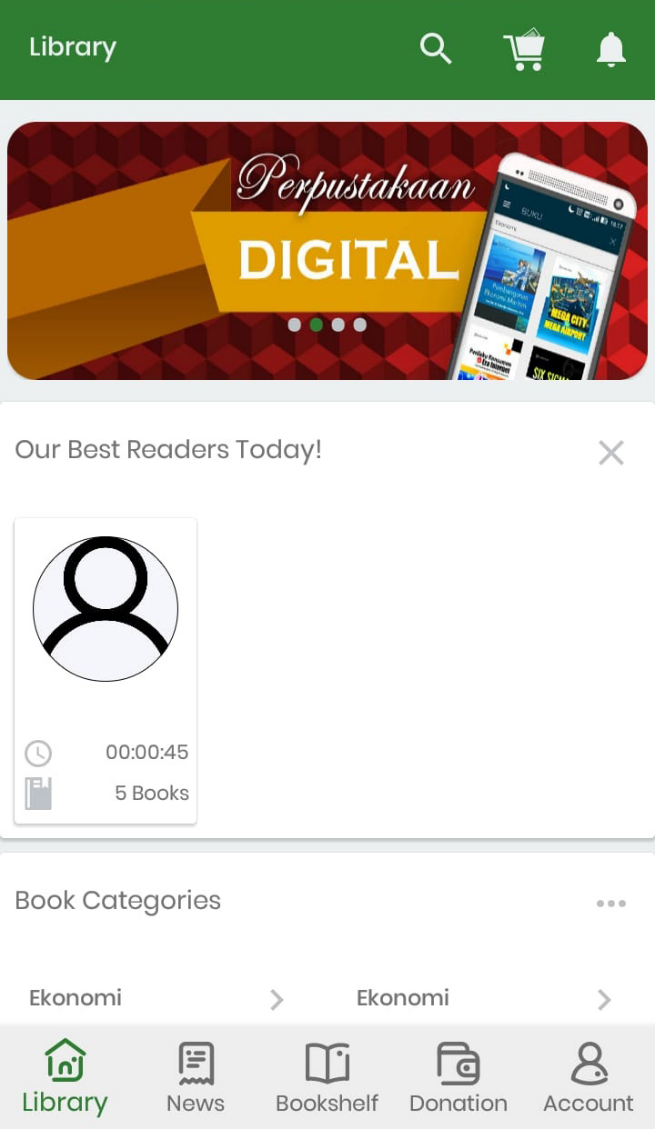 Pembaca terbaik akan menampilkan nama pembaca, total buku yang dibaca dan durasi atau lama membaca
Kategori Buku
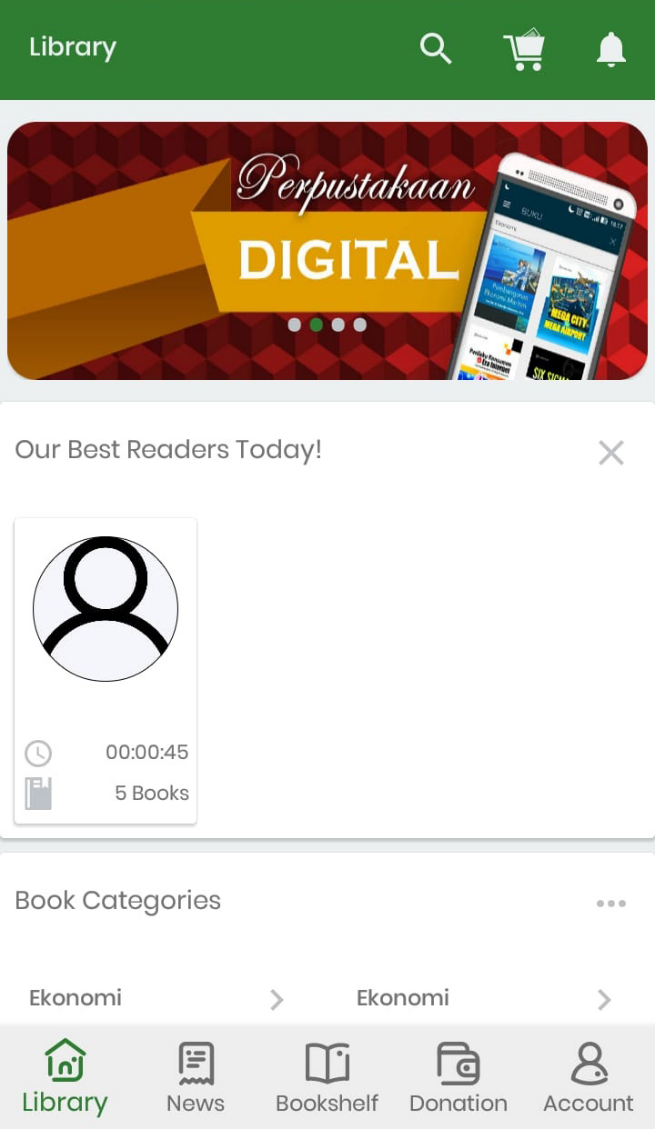 Kategori memudahkan pemustaka untuk menemukan buku-buku berdasarkan kategori yang diinginkan
Detail Buku
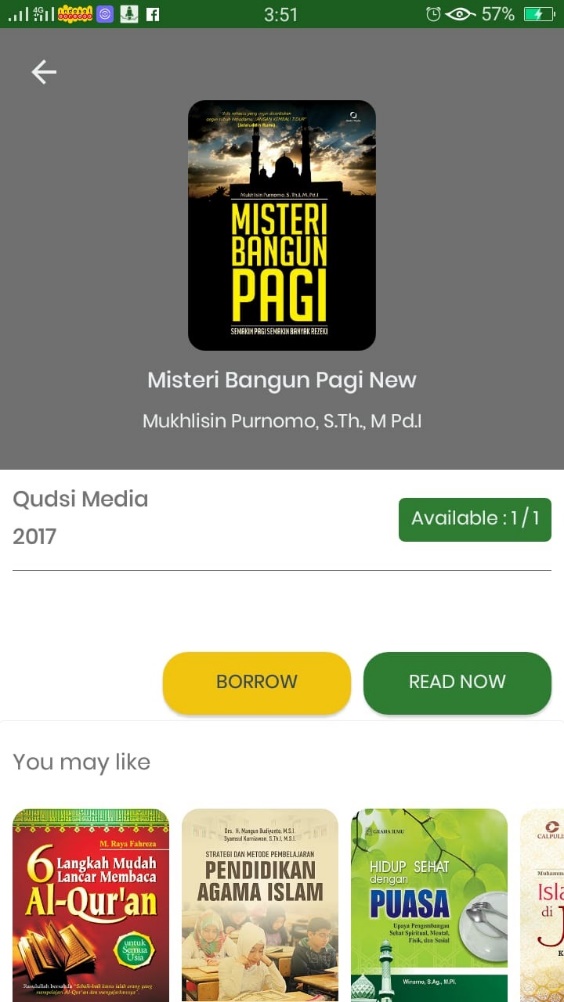 Informasi Buku memuat cover buku, judul buku, penulis, penerbit serta jumlah stok yang tersedia.
Keterangan :

Read Now/ Baca
Hanya sekedar membaca, setelah selesai maka buku akan otomatis Kembali ke rak/stok
Borrow / Pinjam
Pembaca bisa meminjam buku dengan batas waktu yang telah ditentukan oleh perpustakaan
Pilihan Baca atau Pinjam
Detail Buku membantu
Pembaca dalam mengetahui informasi tentang buku yang
Akan dibaca
Menampilkan buku yang terkait dengan buku yang dicari
Reader
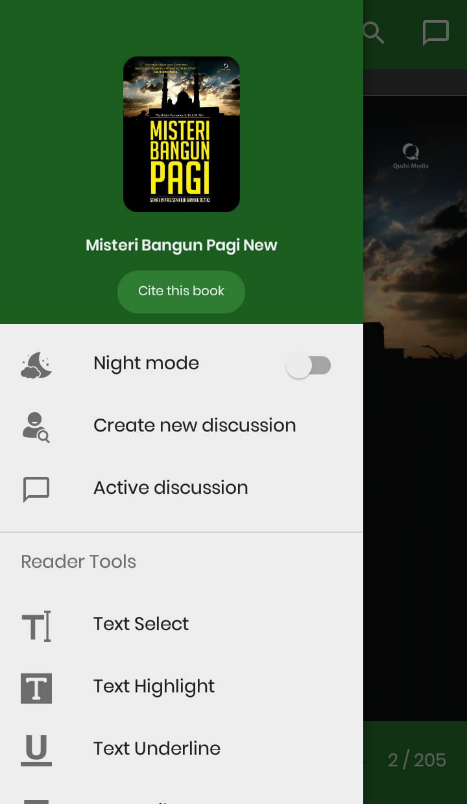 Keterangan Menu Reader :

Cite This Book
	Kutip Kalimat/Paragraf dengan berbagai
	pilihan style seperti MLA, Chichagi, APA dll.
Night Mode
	Pilihan tampilan layer untuk membaca di malam hari
Active Discussion
	Diskusi dengan pembaca lain dijudul buku yang sama
Text Select
	Untuk memilih (Block Text)
Text Highlight
	Layaknya penggunaan stabillo di buku kertas
Text Underline
	Menggaris bawahi kata/kalimat/paragraf
Text Strike
	Untuk garis tengah kata/kalimat/paragraf
Ink Tools
	Untuk coretan bebas dengan pilihan warna
Add Comment
	Memberikan komentar tentang buku yg dibaca
Annotation Settings
	Menseting fungsi Annotasi
Vertical Scroll
	Membaca dengan arah scroll Vertikal
12. Horizontal Scroll
	 Membaca dengan arah scroll Horisontal
13. Flip Mode
	Mode layer dengan tampilan vertical/Horisontal
Thumbnail Mode
	Mode Thumbnail (Memperkecil besar halaman)
Tampilan Reader
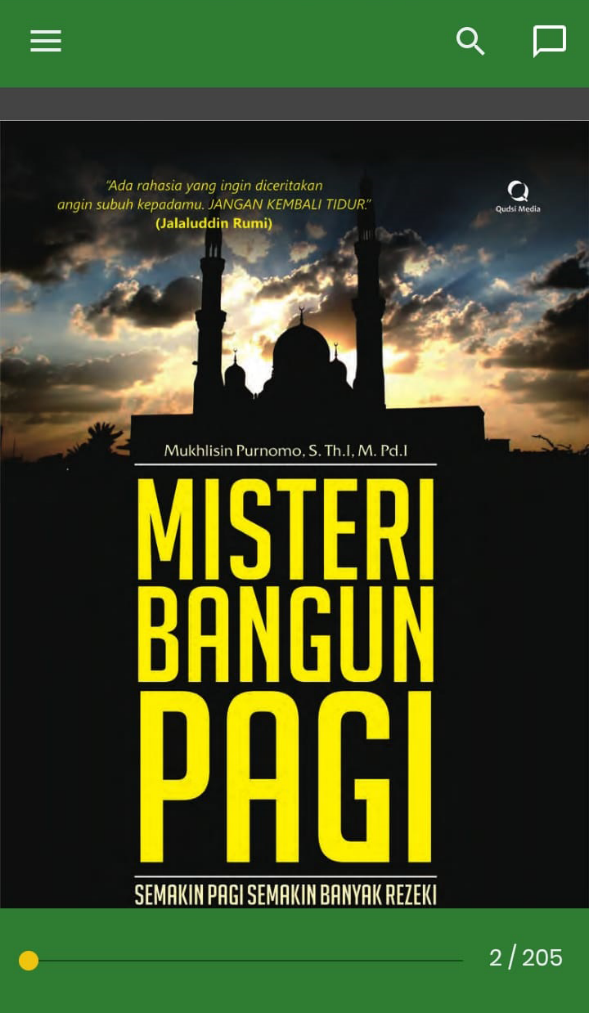 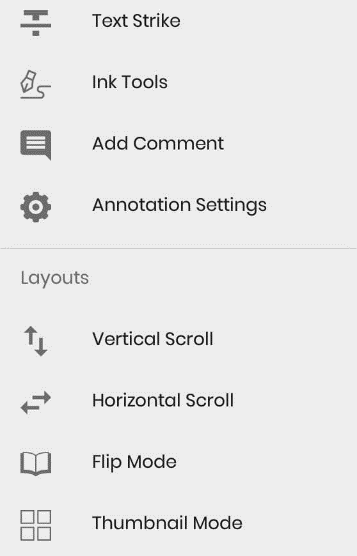 Berita
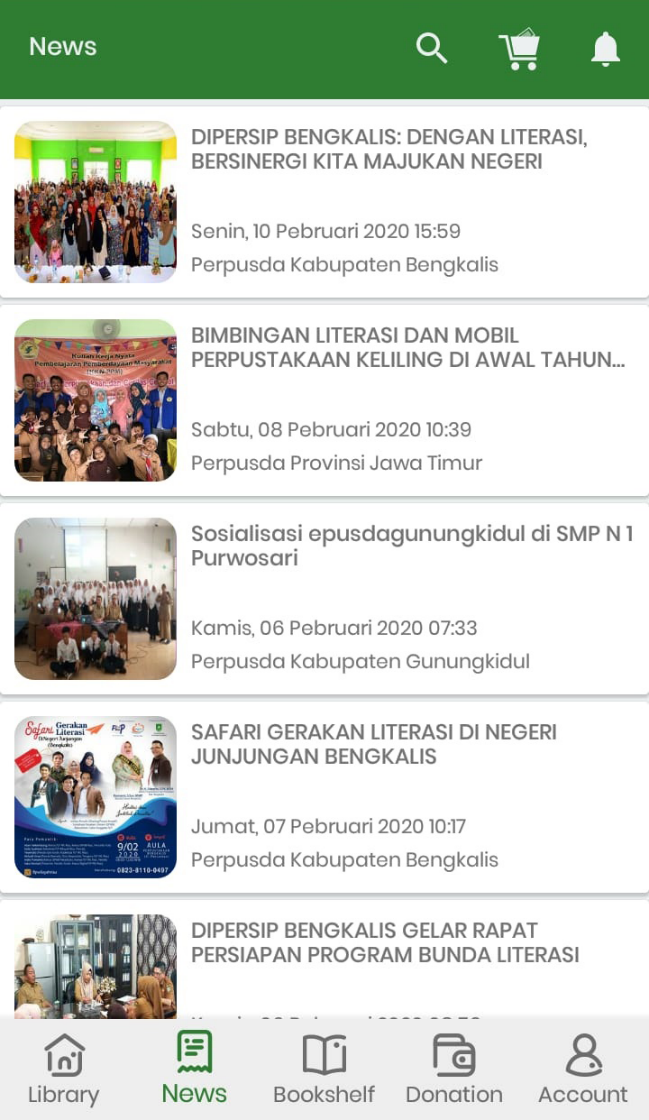 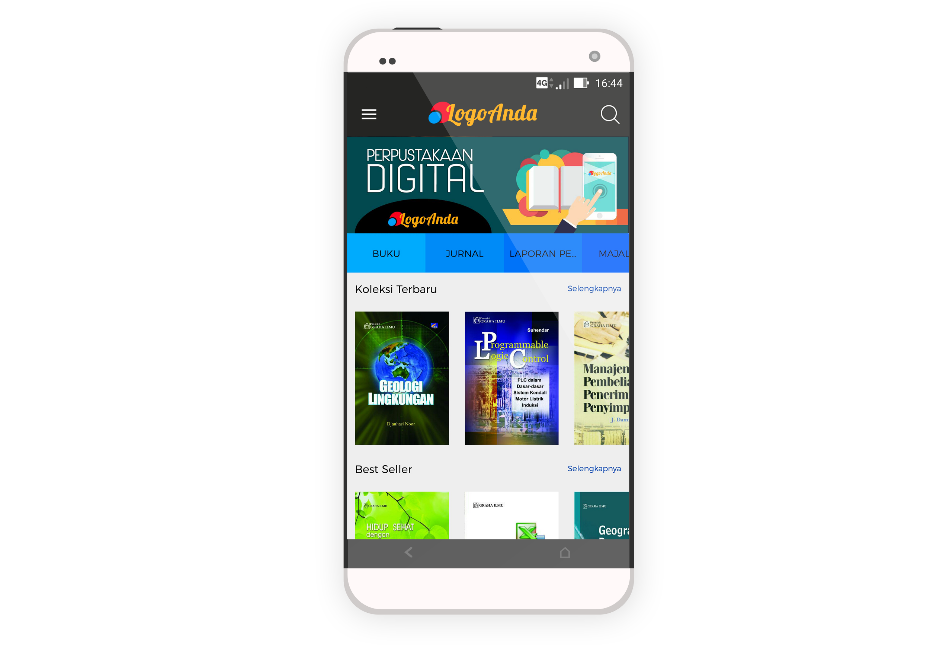 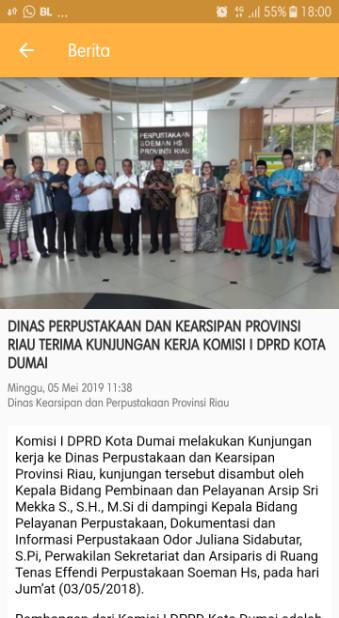 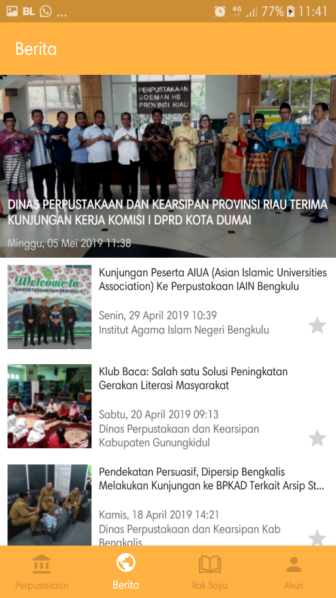 Bookshelf
Bookshelf

Merupakan tempat dimana buku-buku
Yang telah pembaca pinjam tersimpan
Untuk dapat membuka / melanjutkan
Kembali membaca.
Bookshelf dapat menampung lebih dari 
satu buku. Jangan khawatir apabila lupa
Menandakan bacaan terakhir karena system
Telah merekam halaman terakhir yang telah
Dibaca.
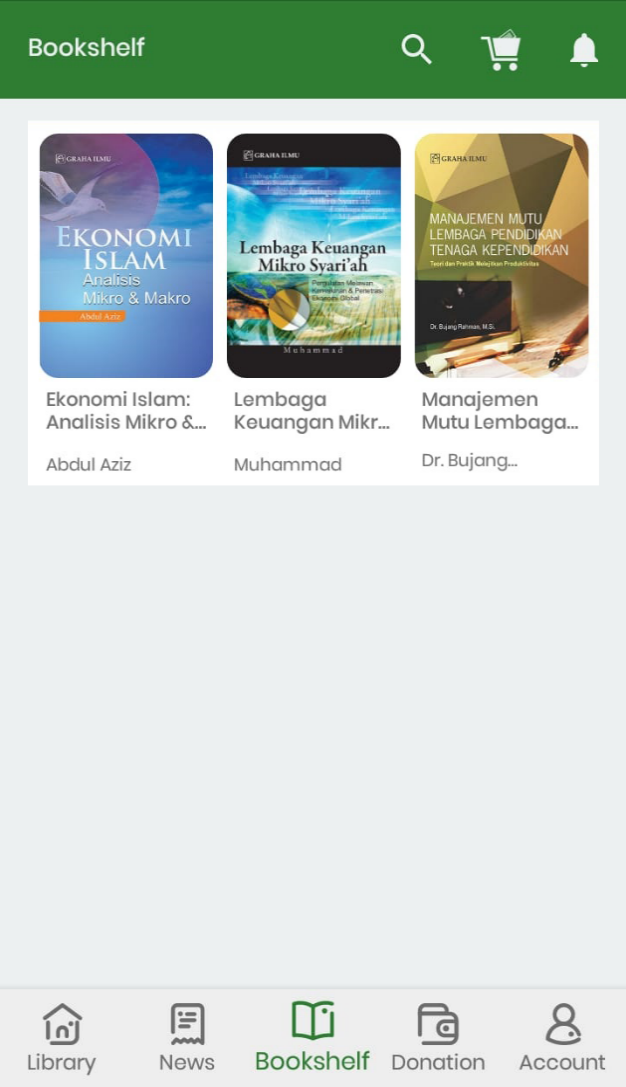 Donasi Buku
Anggota Perpustakaan dapat berdonasi buku
Donasi terbagi menjadi 2, yaitu :

Donasi Buku
	Donasi berupa buku digital sesuai yang 	dibutuhkan perpustakaan, Baik itu 	menambah stok judul buku yang ada 	maupun judul buku baru.
	Nama Penyumbang akan terlampir dibuku
	yang telah disumbangkan.
Donasi Poin
	Donasi berbentuk sumbangan poin yang
	besar nominalnya bisa dipilih.
	Poin yang disumbangkan tersebut nantinya
	Dapat digunakan pihak perpustakaan 	untuk berbelanja menambah koleksi buku 	digital.
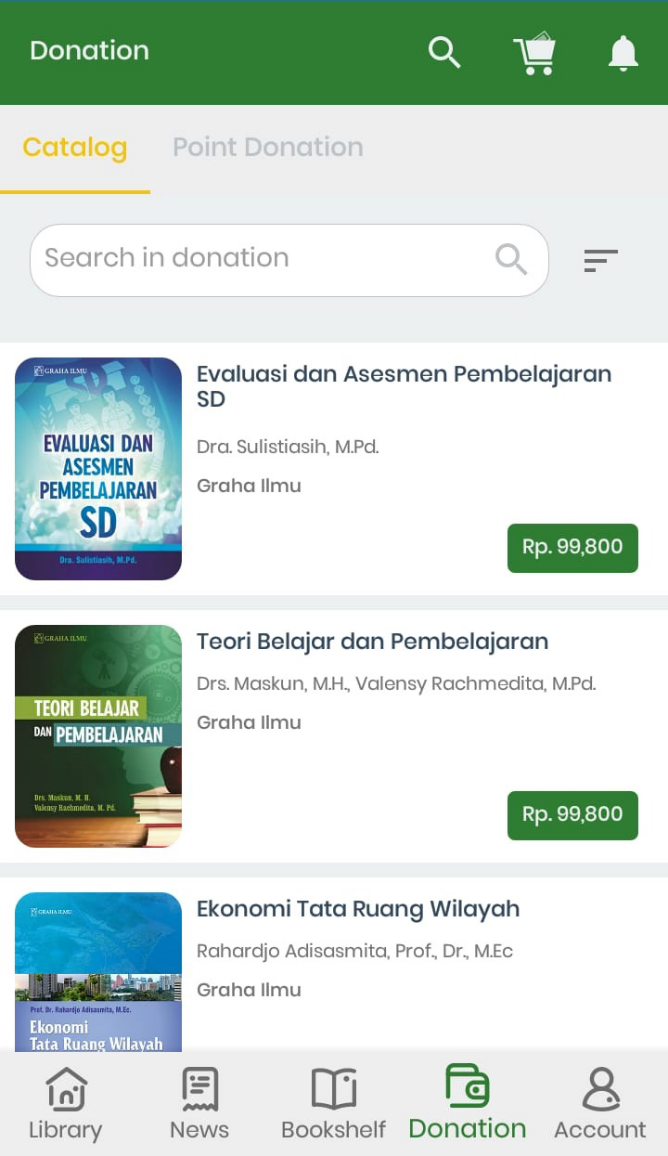 Setiap Anggota perpustakaan dapat melakukan donasi buku digital. Buku yang di donasikan akan menjadi milik perpustakaan sehingga dapat menambah stok dan juga dapat menambah judul buku baru yang belum dimiliki perpustakaan.
Cara Donasi Buku
2. Masukkan ke keranjang
1. Pilih bukunya
3. Pilih Metode Pembayaran
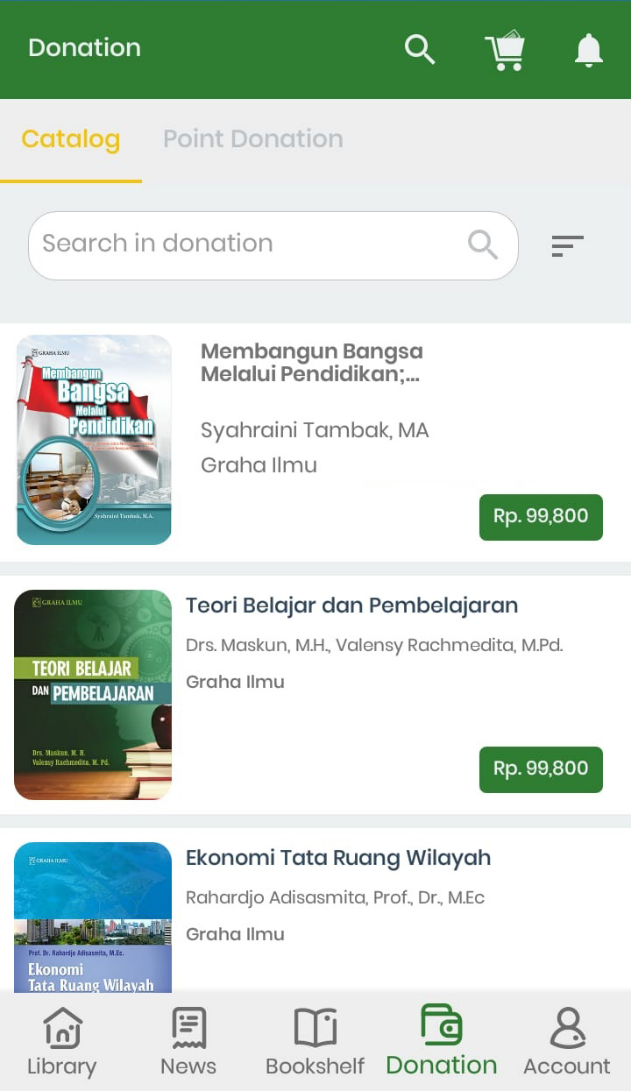 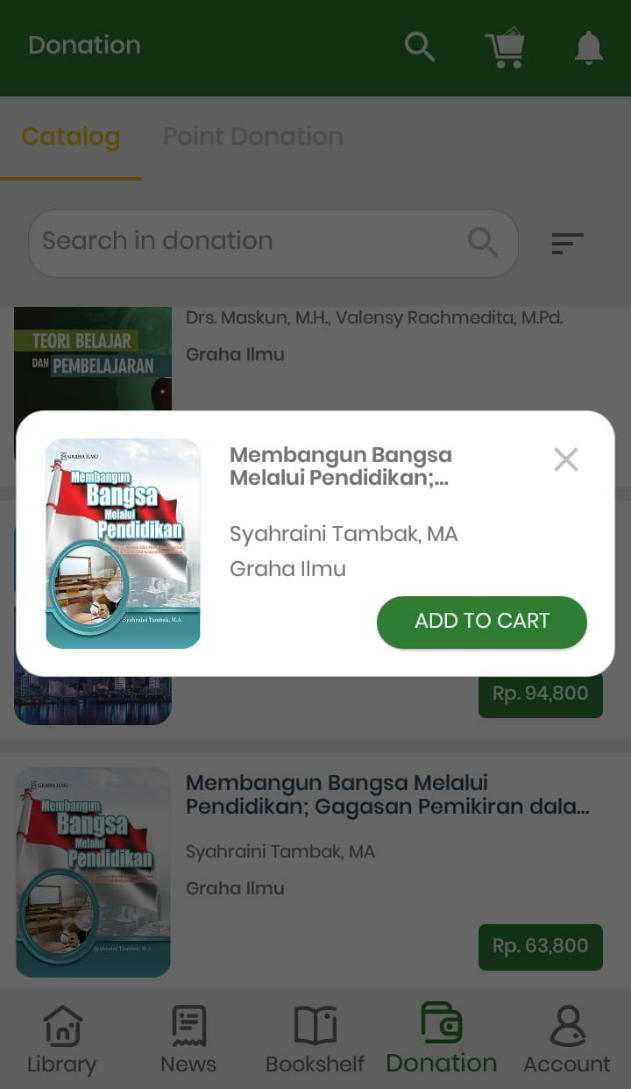 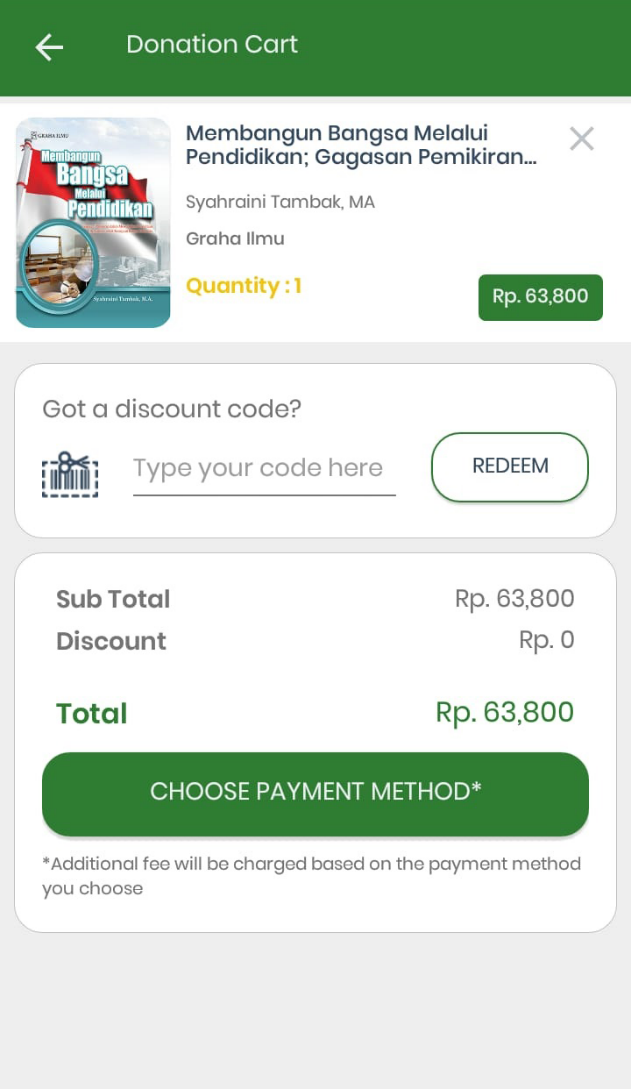 Cara Donasi Buku
5. Konfirmasi Pembayaran
4. Pilih Checkout
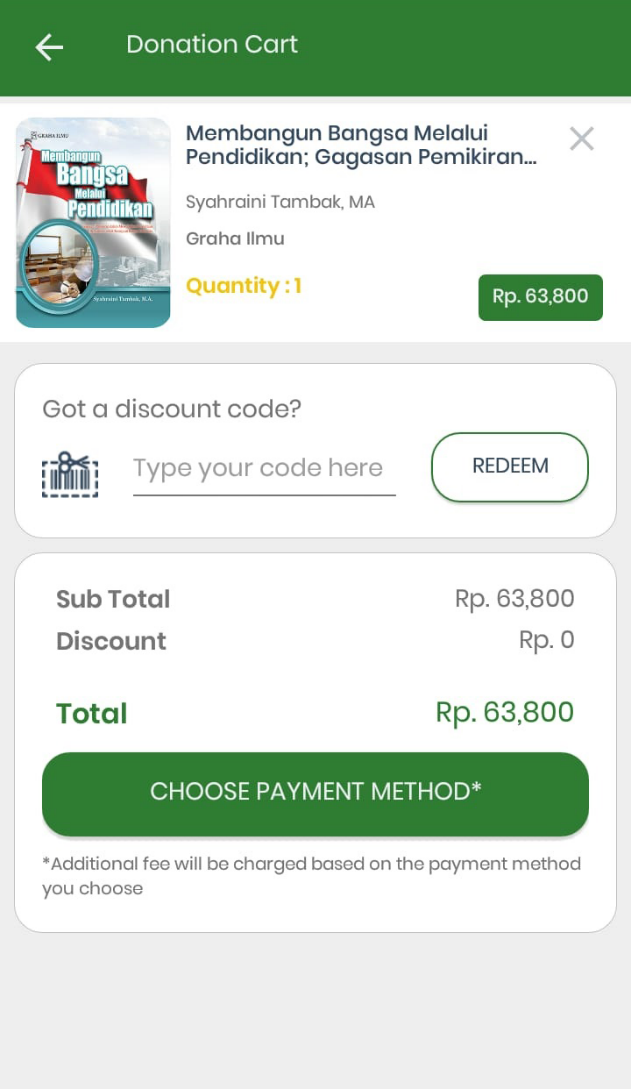 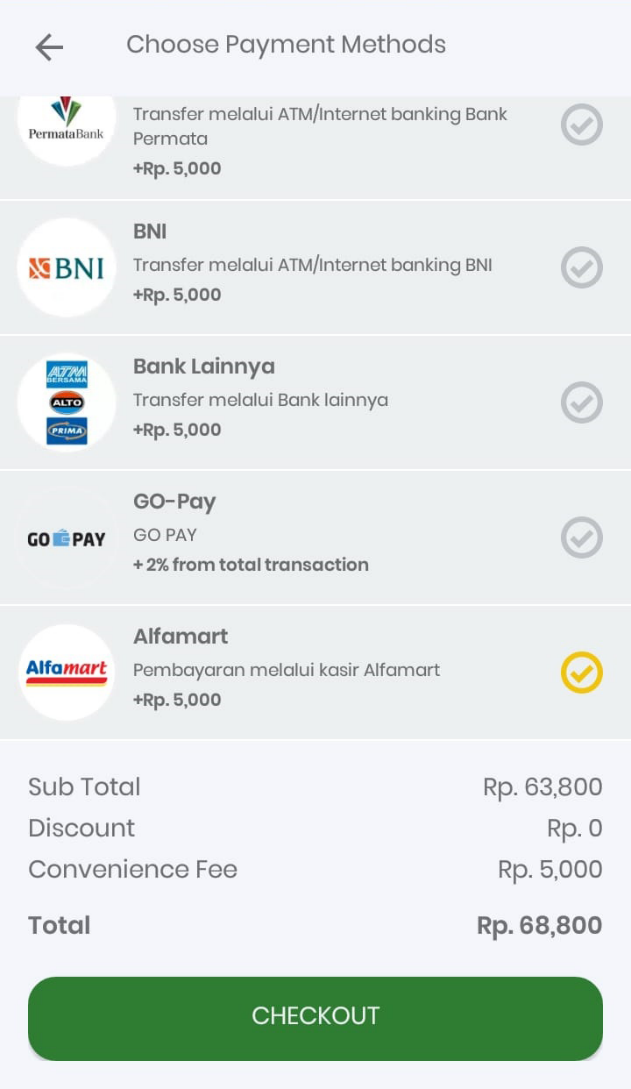 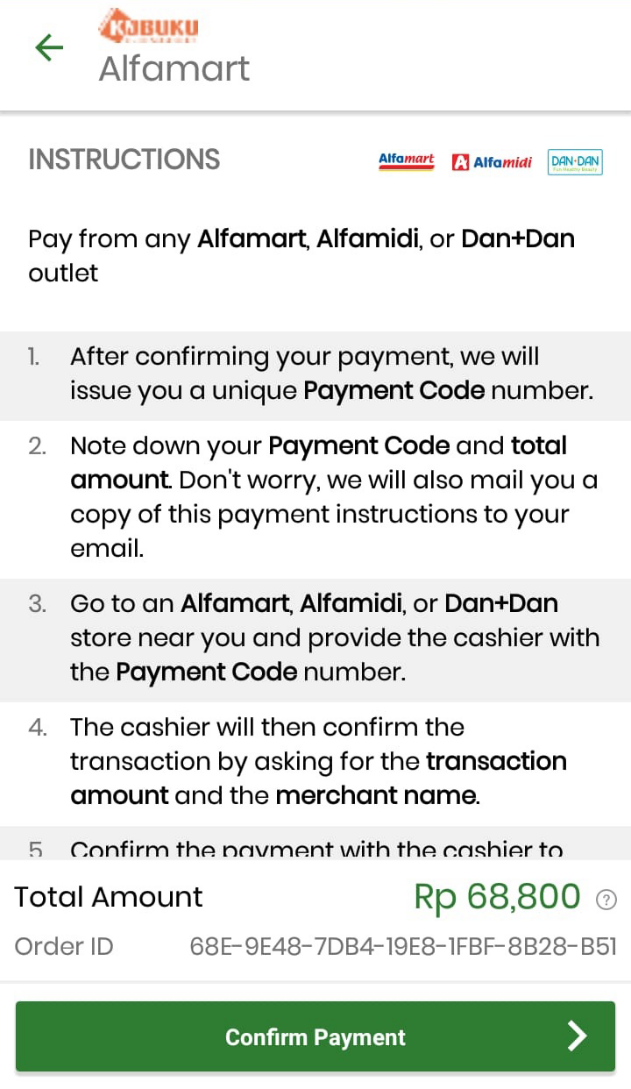 Cara Donasi Poin
2. Pilih Metode Pembayaran
	dan lakukan Checkout
1. Pilih Nominal Poin
3. Konfirmasi Pembayaran
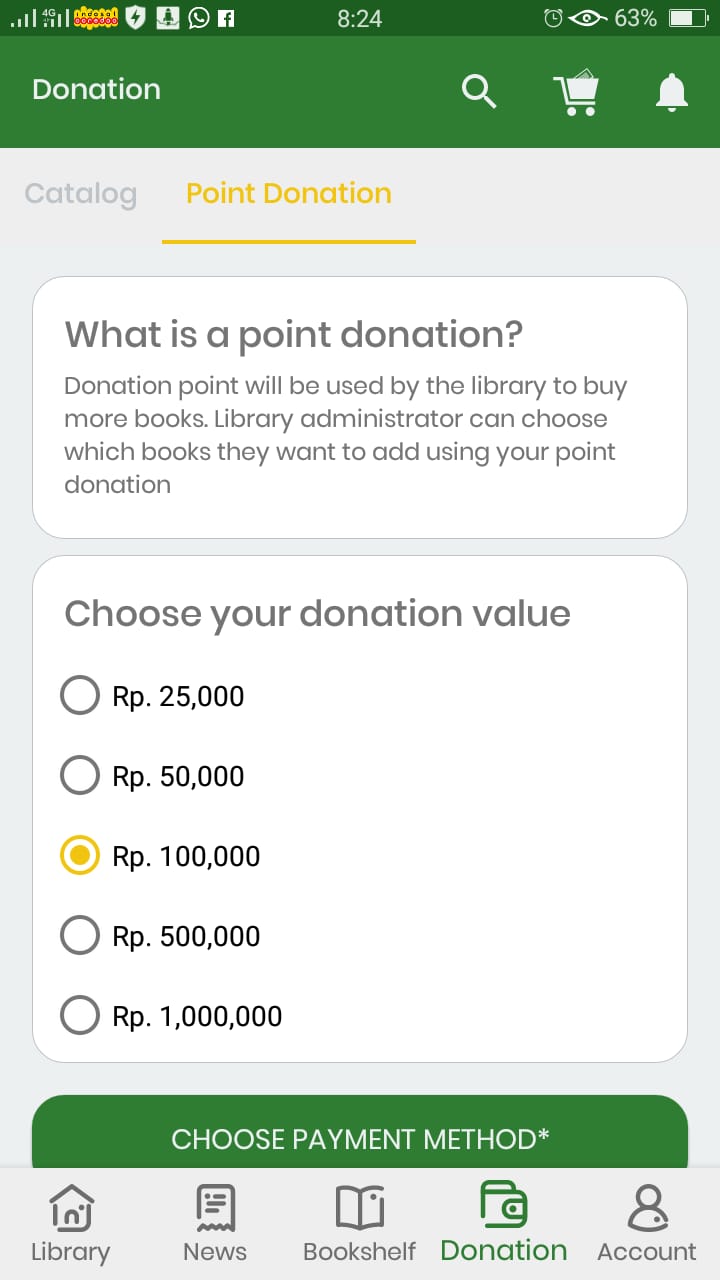 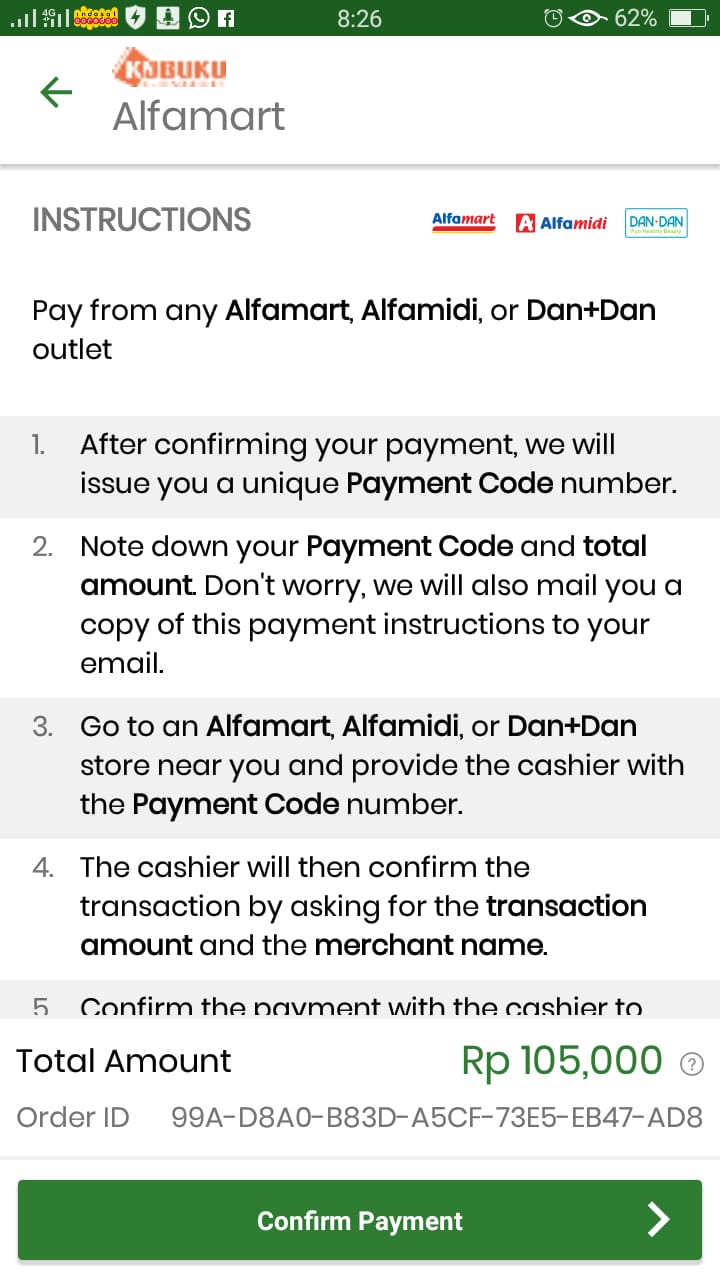 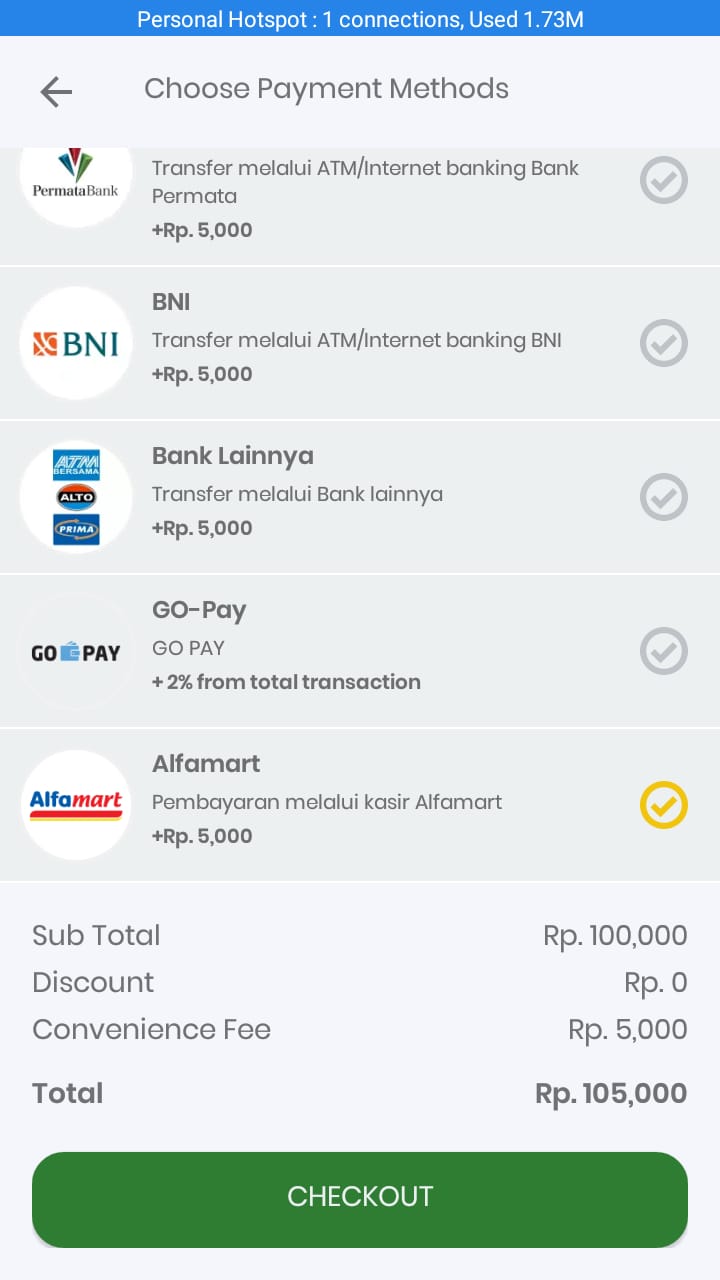 Akun
Keterangan Menu Akun :

1.	Books
	Jumlah Buku yang dipinjam
2.	Quotes
	Catatan yang telah disimpan
3.	Edit Account
	Edit Profil Akun
4.	Donation Transaction
	Transaksi Donasi yang telah dilakukan
5.	Reading Partner
	Partner membaca buku
6.	Inbox
	Tempat menampung pesan
7.	About
	Tentang Aplikasi
8.	Logout
	Keluar Aplikasi
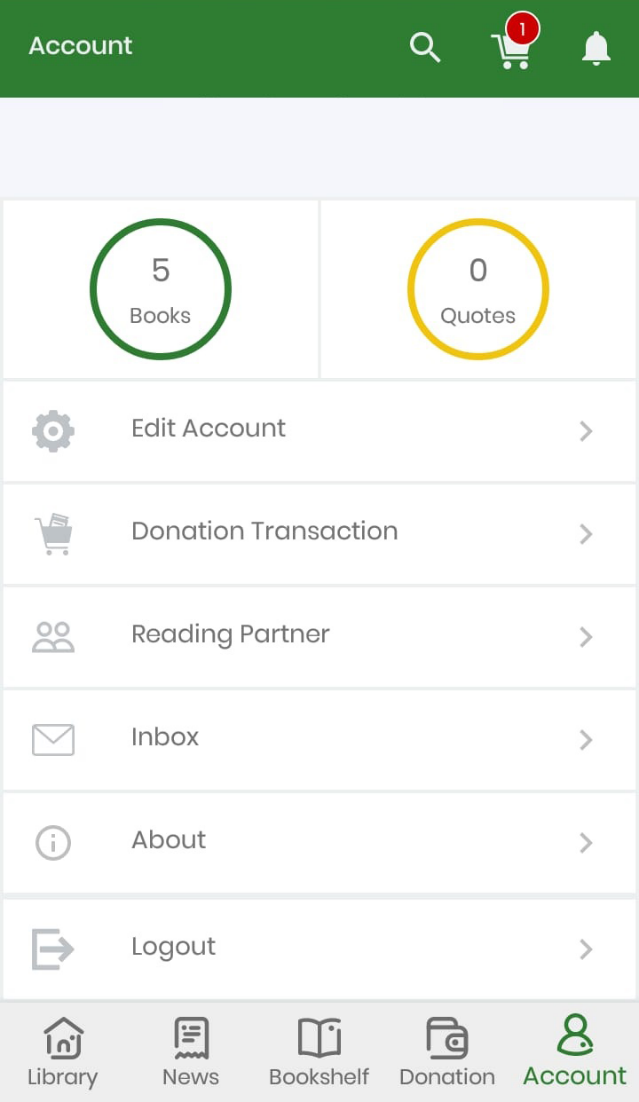 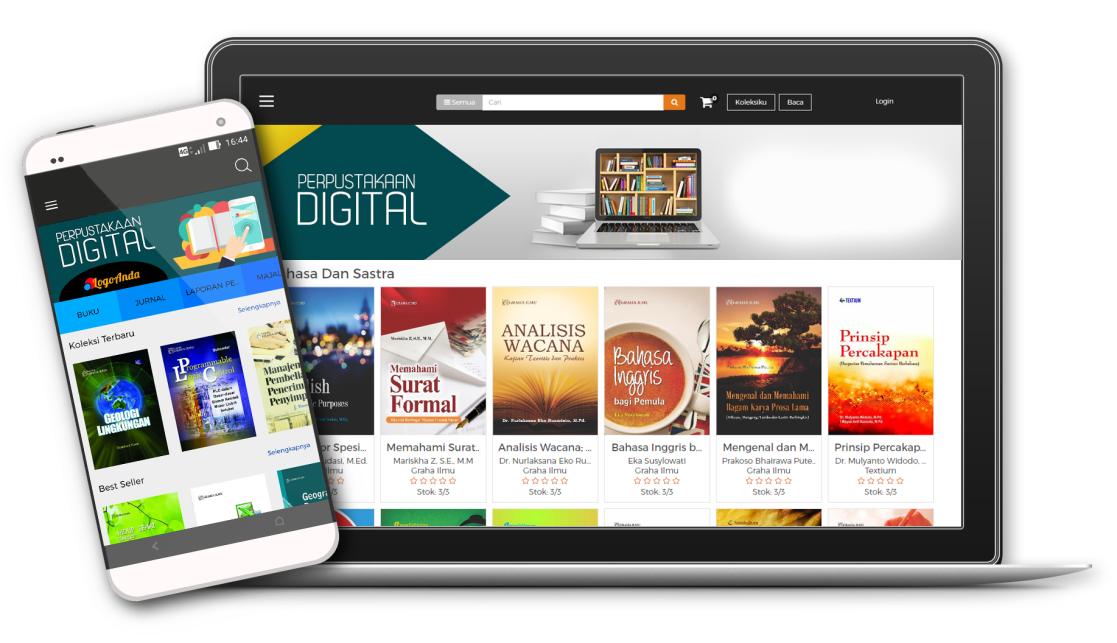 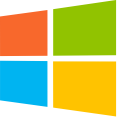 Aplikasi Versi
WINDOWS
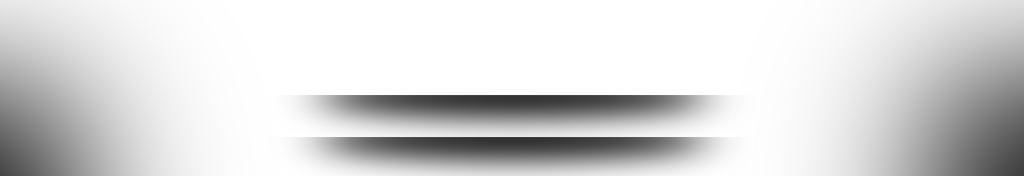 DIGITAL LIBRARY
Download dan Install Aplikasi diperangkat PC/Laptop Anda
Download Aplikasi Versi Windows
Download/Install Aplikasi diperangkat laptop/PC Anda
Buka internet browser.
Ketik link 	https://kubuku.id/download/epustaka-isi-yogyakarta/
Pilih tombol unduh aplikasi VERSI WINDOWS
4.	Unduh Aplikasi
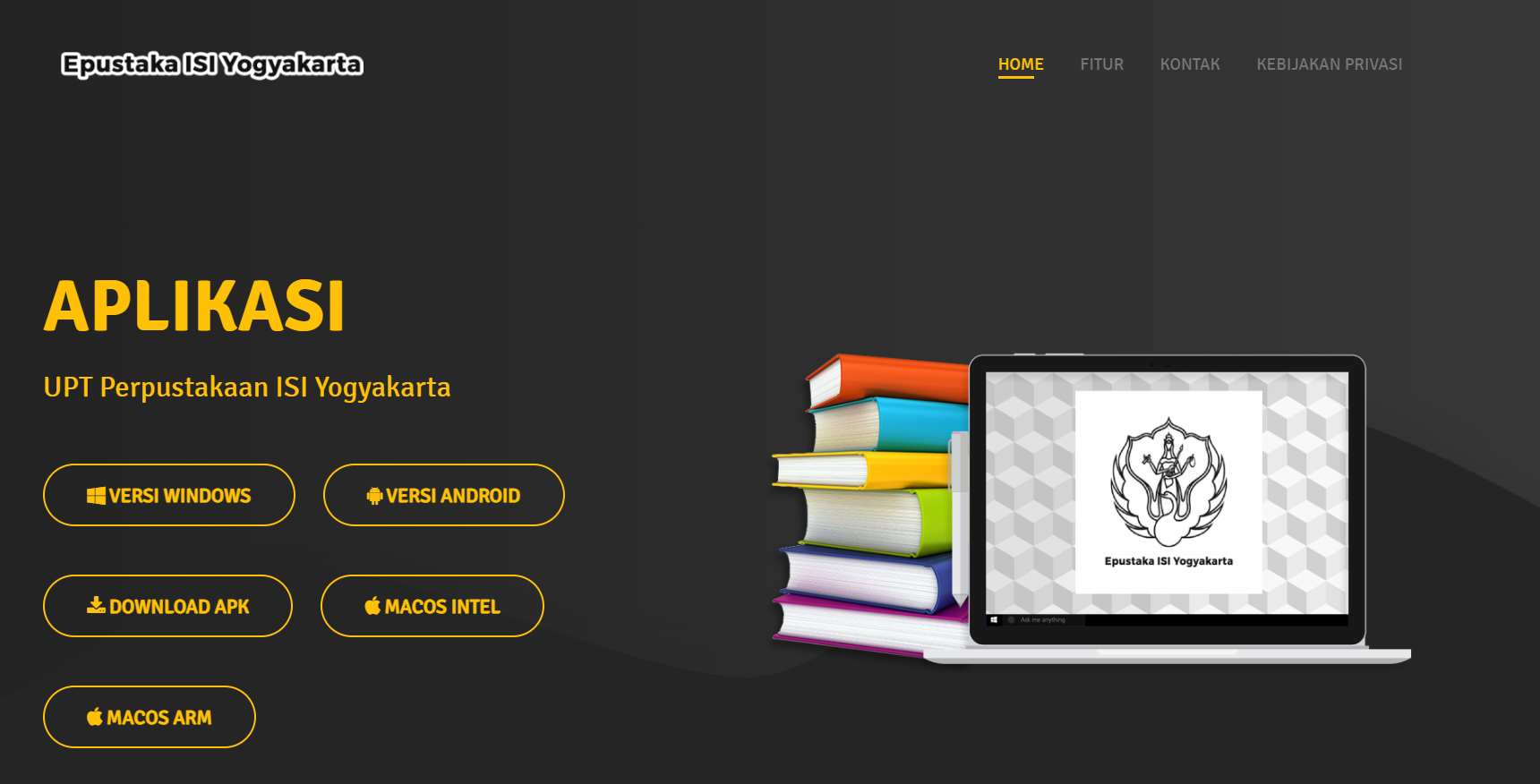 Install Aplikasi
Buka folder tempat file yang telah terunduh.
Klik file setup.exe untuk memulai install.
3.	Pilih I accept the agreement, lalu Klik Tombol Next
Silahkan install aplikasi diperangkat Anda dengan mengikuti langkah-langkag berikut ini :
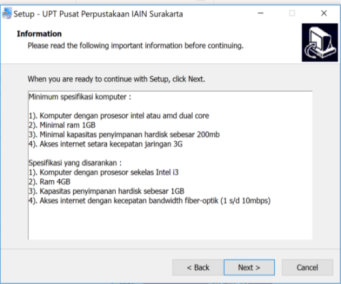 Klik setup.exe
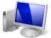 setup.exe
Klik
4.  Informasi spesifikasi komputer yang disarankan, 
	klik next untuk melanjutkan.
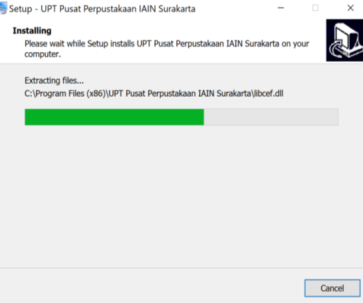 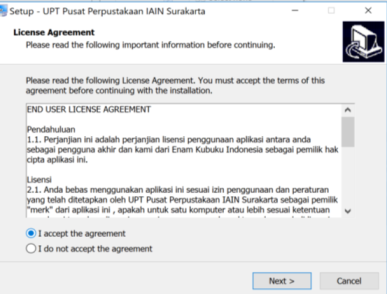 Proses Instalasi
Klik Next
Proses Install Selesai
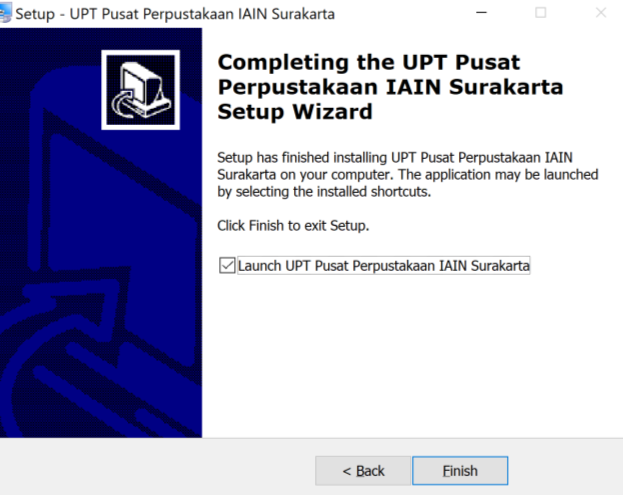 Klik Finish
Form Login
Form untuk masuk Aplikasi, Jika belum memiliki akun silahkan lakukan pendaftaran
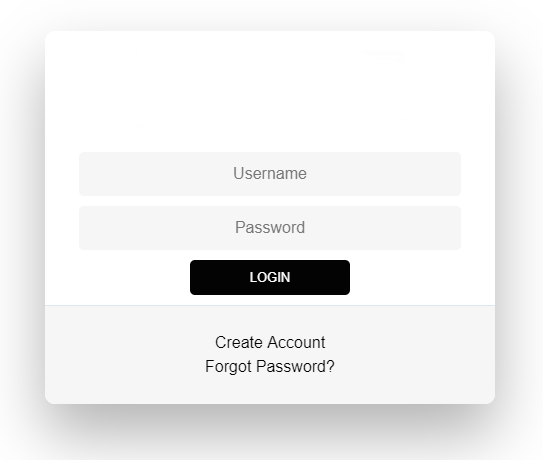 Keterangan Gambar :

1.		Login / Masuk
	 Jika Anda Sudah memiliki Akun
2.	Registrasi
	Jika Anda belum memiliki Akun
Lupa Kata Sandi
	 Jika Anda lupa kata sandi
1
2
3
Form Pendaftaran
Form untuk daftar menjadi anggota Perpustakaan Digital
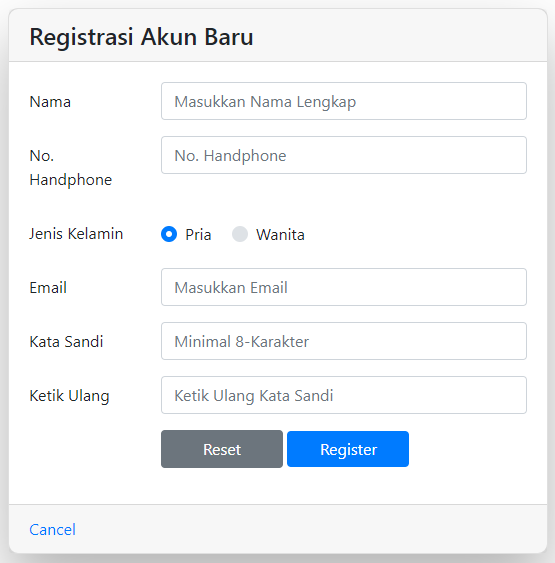 Silahkan mengisi form dengan lengkap dan benar sesuai dengan isian form. Setelah lengkap
Pilih tombol registrasi 
lalu pilih tombol OK. Selanjutnya
Cek email Anda untuk verifikasi
Klik
Registrasi
Klik
OK
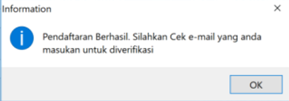 Form Pendaftaran
Form untuk daftar menjadi anggota Perpustakaan Digital
Lakukan AKTIVASI email dengan cara membuka email yang didaftarkan Lalu buka email 
yang telah dikirimkan oleh sistem dengan nama akun: no-reply@kubuku.co.id 
Setelah itu klik link AKTIVASI yang ada di dalam email.
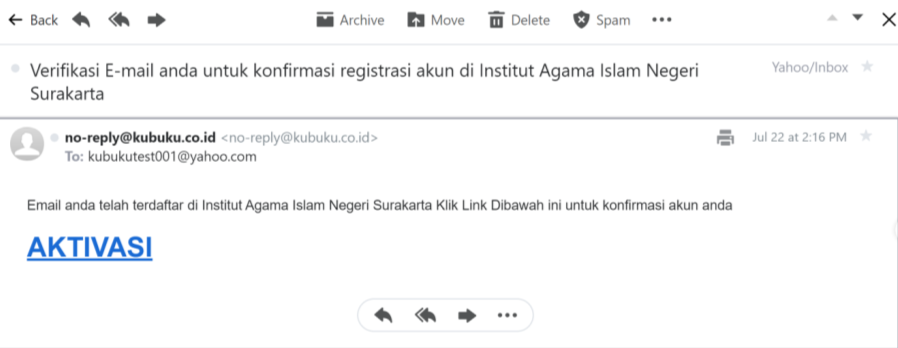 Form Pendaftaran
Akun anda telah diaktivasi selanjutnya menunggu admin perpustakaan untuk menerima permintaan pendaftaran
Form untuk daftar menjadi anggota Perpustakaan Digital
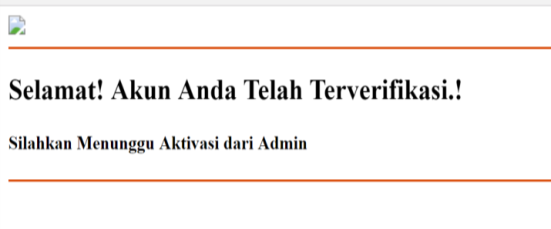 Setelah pendaftaran anda di terima oleh admin perpustakaan 
Maka akan ada pemberitahuan akun anda sudah di terima.
Silahkan melakukan login pada aplikasi.
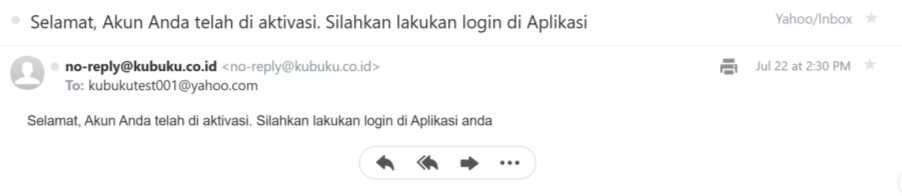 Form Login
Form untuk masuk aplikasi Perpustakaan Digital
Masukkan email dan kata sandi untuk login pada aplikasi
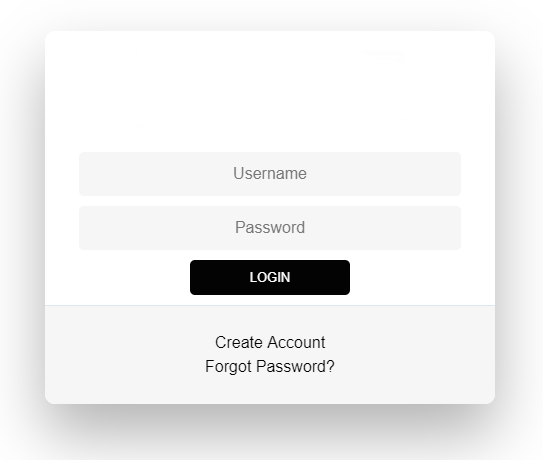 Klik Login
Tampilan Aplikasi
Kata Sambutan
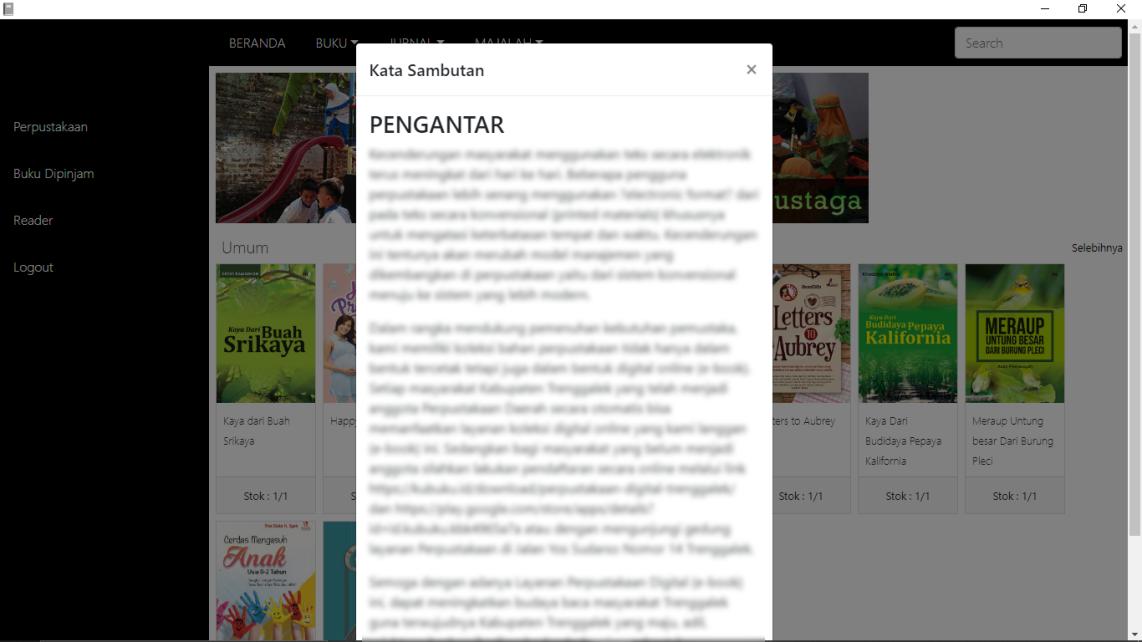 Berisi Kata sambutan mengenai aplikasi Perpustakaan Digital yang dimiliki Instansi/Lembaga Anda.
Tampilan Aplikasi
Halaman Depan
10
1
2
3
4
5
6
7
8
9
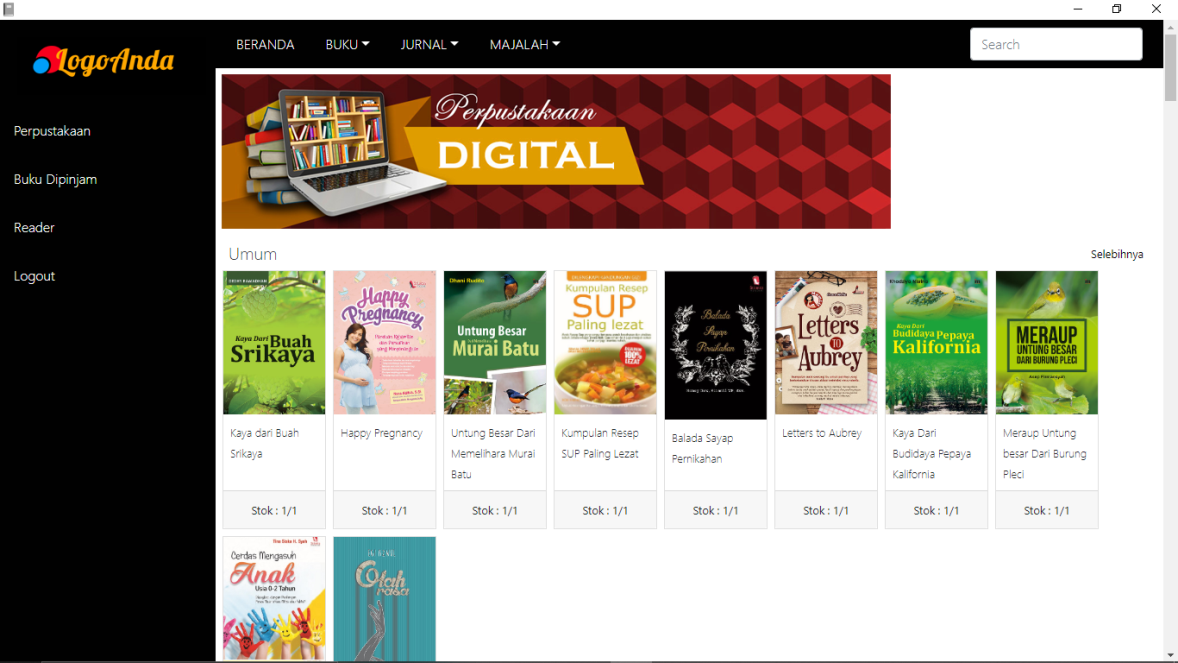 Keterangan Gambar:
Beranda
Buku
Jurnal
Majalah
Pencarian
Banner
7.  	Perpustakaan
8.  	Buku Dipinjam
Reader
Logout/Keluar
Buku dan Stok
11
Tampilan Aplikasi
Penjelasan Tombol Halaman Depan
10
1
2
3
4
5
6
7
8
9
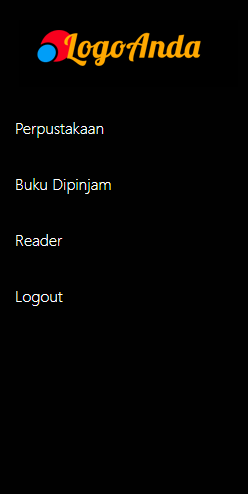 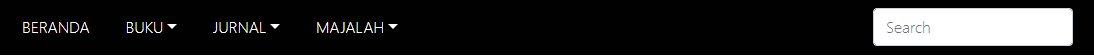 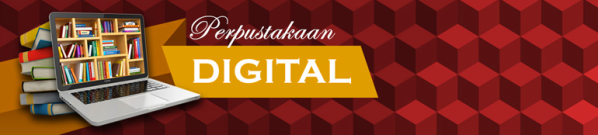 Penjelasan Tombol:
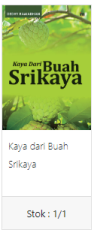 Beranda	: Tampilan depan Aplikasi
Buku		: Pilihan kategori buku yang tersedia
Jurnal		: Berisi berbagai macam jurnal
Majalah		: Berisi berbagai macam majalah
Pencarian	: Tombol pencarian buku
Banner		: Berisi informasi buku, kegiatan dll.
7.  	Perpustakaan	: Tombol kembali kehalaman muka
8.  	Buku Dipinjam	: Buku-buku yang sedang dipinjam
Reader		: Halaman membaca buku
Logout/Keluar	: Tombol keluar aplikasi
Buku dan Stok	: Tampilan Informasi buku dan stok buku
11
Tampilan Aplikasi
Pinjam Buku
Pilih buku yang ingin dipinjam
Pilih tombol Pinjam
Lihat buku yang telah dipinjam ditombol Buku dipinjam , Silahkan membaca buku.
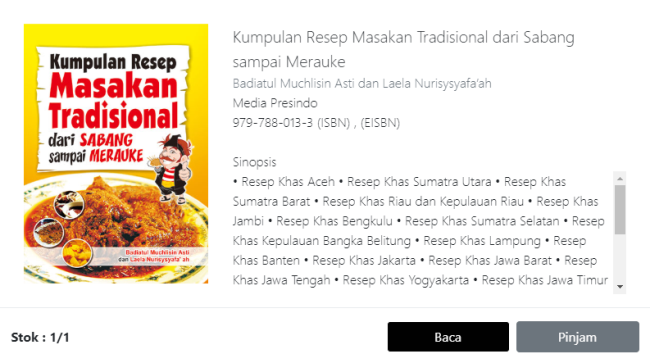 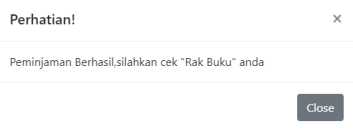 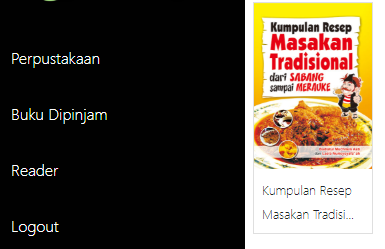 Keterangan :
Perbedaan tombol Baca dan Pinjam adalah  pada periode peminjaman.
Jika Anda memilih tombol Baca, maka buku yang Anda baca tidak tersimpan diloker Buku Dipinjam. Tapi jika Anda memilih tombol Pinjam, maka buku yang Anda pilih akan tersimpan di loker Buku Dipinjam. Adapun periodenya selama 7 hari peminjaman dan buku akan otomatis dikembalikan setelah waktu peminjaman habis.
Tampilan Aplikasi
Reader
Pilih buku yang ingin dibaca/pinjam hingga buku tersebut terbuka, Maka Anda telah membuka buku tersebut
Didalam Reader (Tools Pembaca Buku).
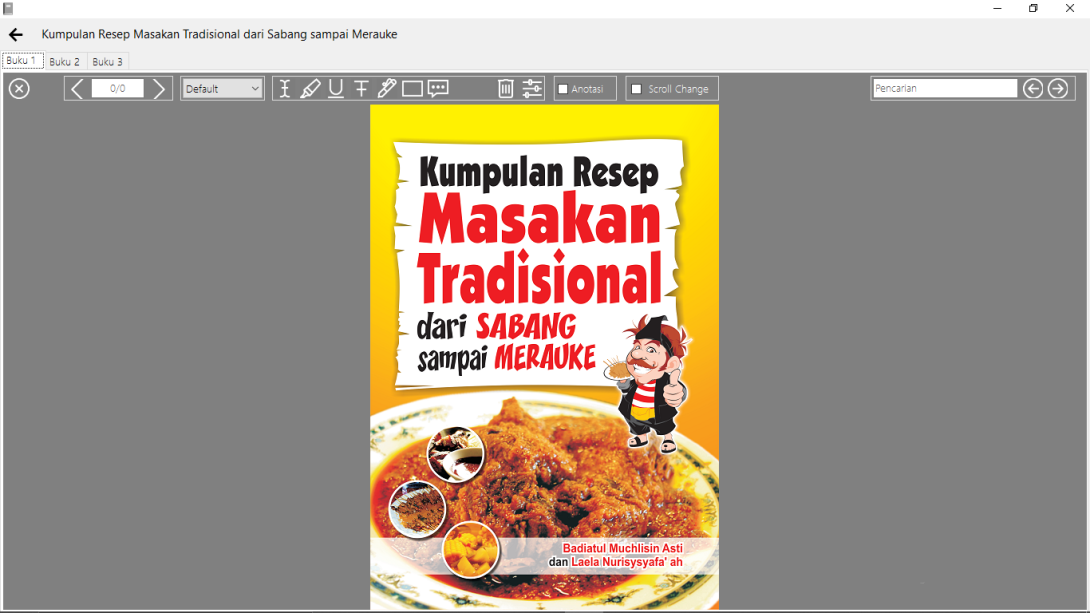 Tampilan Aplikasi
Reader – Keterangan Tombol
10
12
11
13
14
15
16
17
18
1
2
3
7
4
5
6
8
9
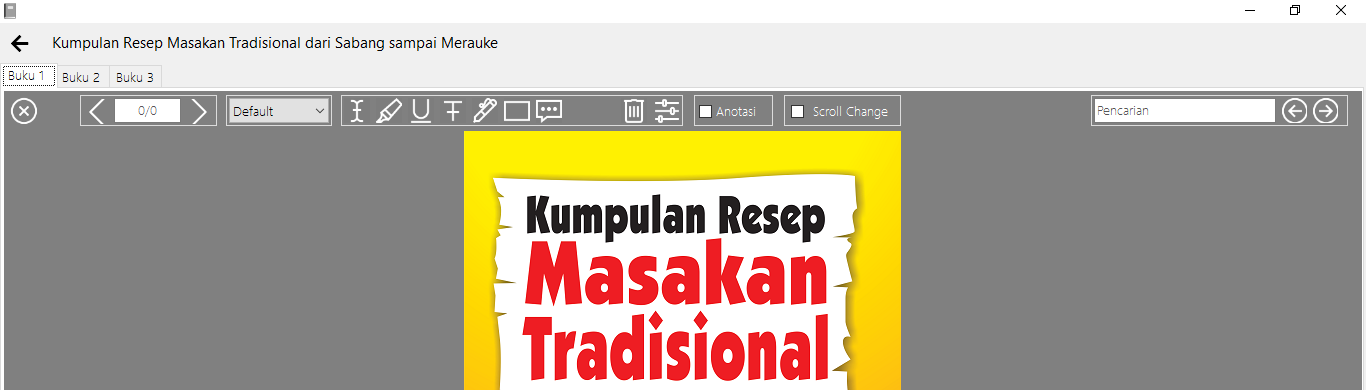 Judul Buku yang sedang dibaca
Tab Buku (Area buku yang sedang dan telah terbuka)
Tutup Buku
Penanda halaman yang sedang dibaca
Pengaturan besar/kecilnya area baca
Mode seleksi teks/Paragraf
Highlight Text (memblok teks/stabilo)
Garis bawah teks
Coret Teks
Membuat coretan bebas dengan pena
Membuat penanda kotak/persegi
Membuat penanda dengan catatan
Hapus Anotasi
Pilihan warna Penanda Anotasi
Tampilkan/sembunyikan Anotasi
Mode untuk pindah halaman dengan scroll mouse
Pencarian teks/Kalimat dalam isi buku
Tampilan isi buku
Tampilan Aplikasi
Contoh Penggunaan Fitur Anotasi
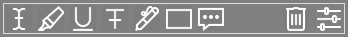 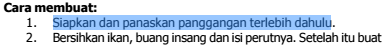 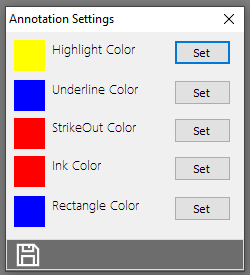 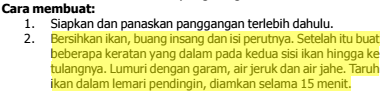 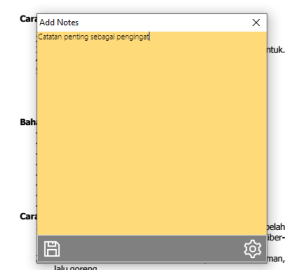 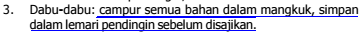 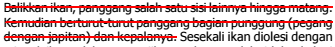 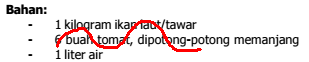 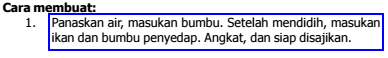 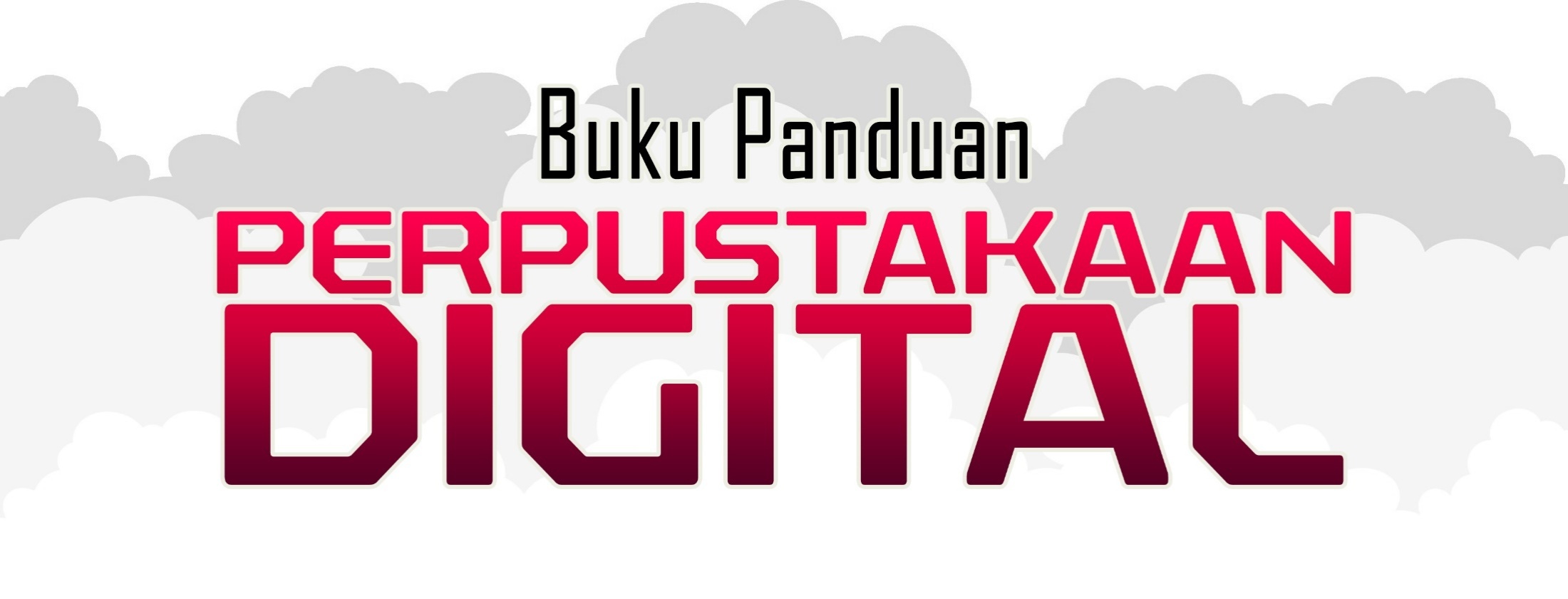 APLIKASI Ver. 4.0
Copyright 2020
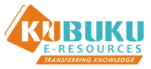